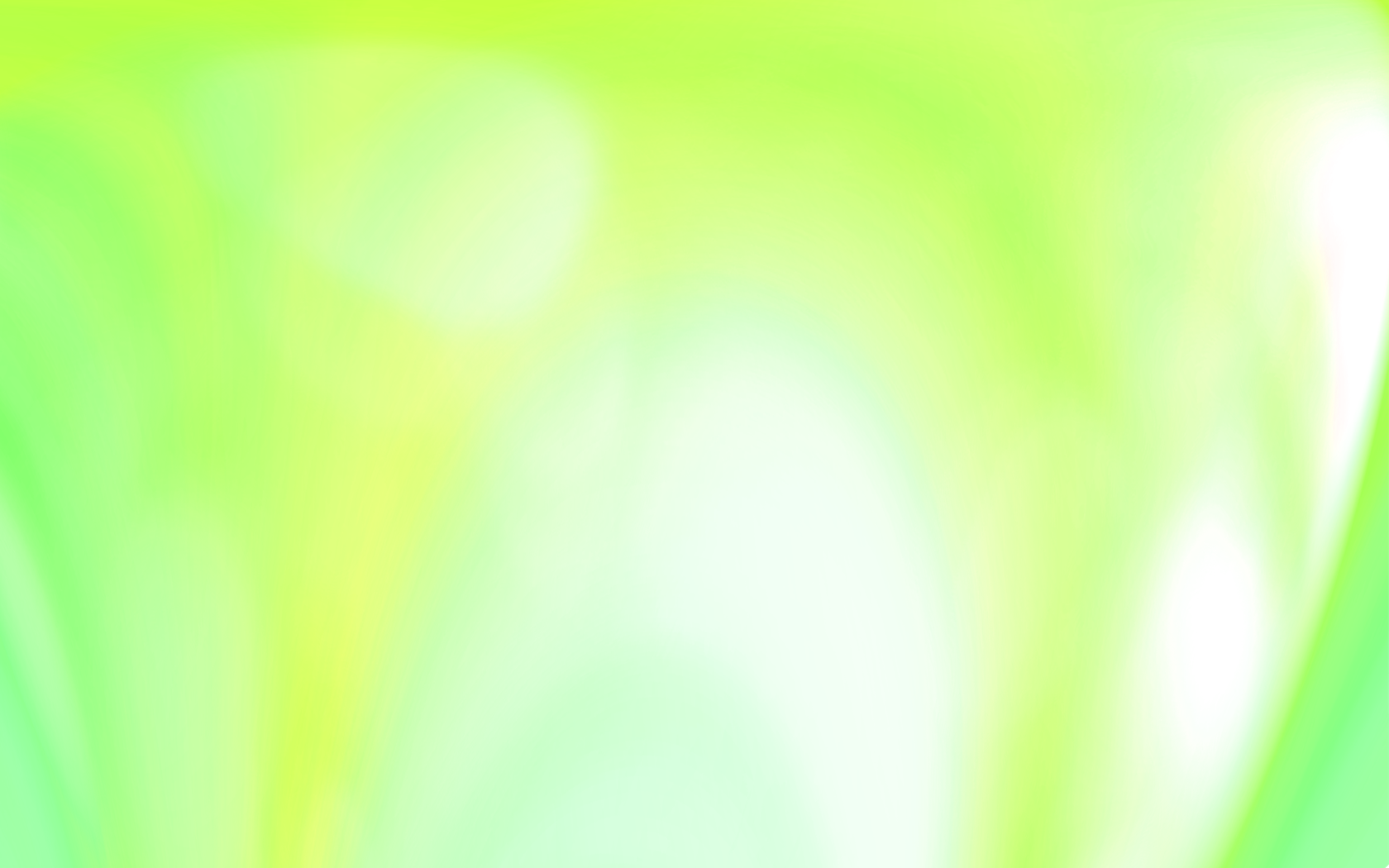 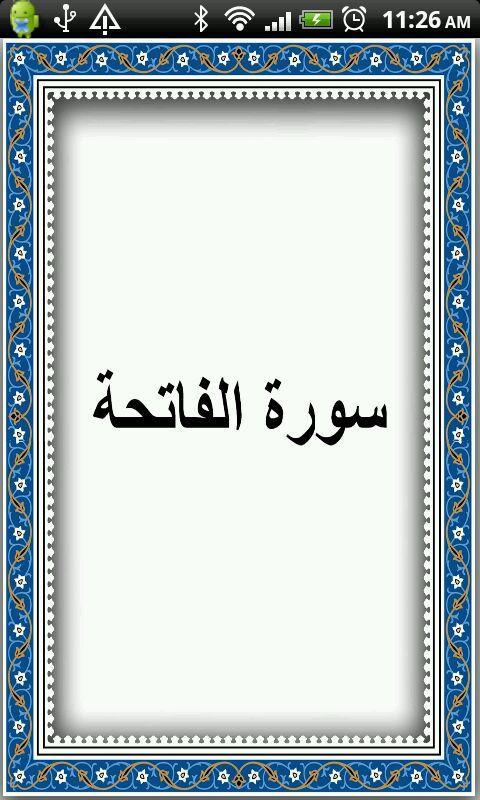 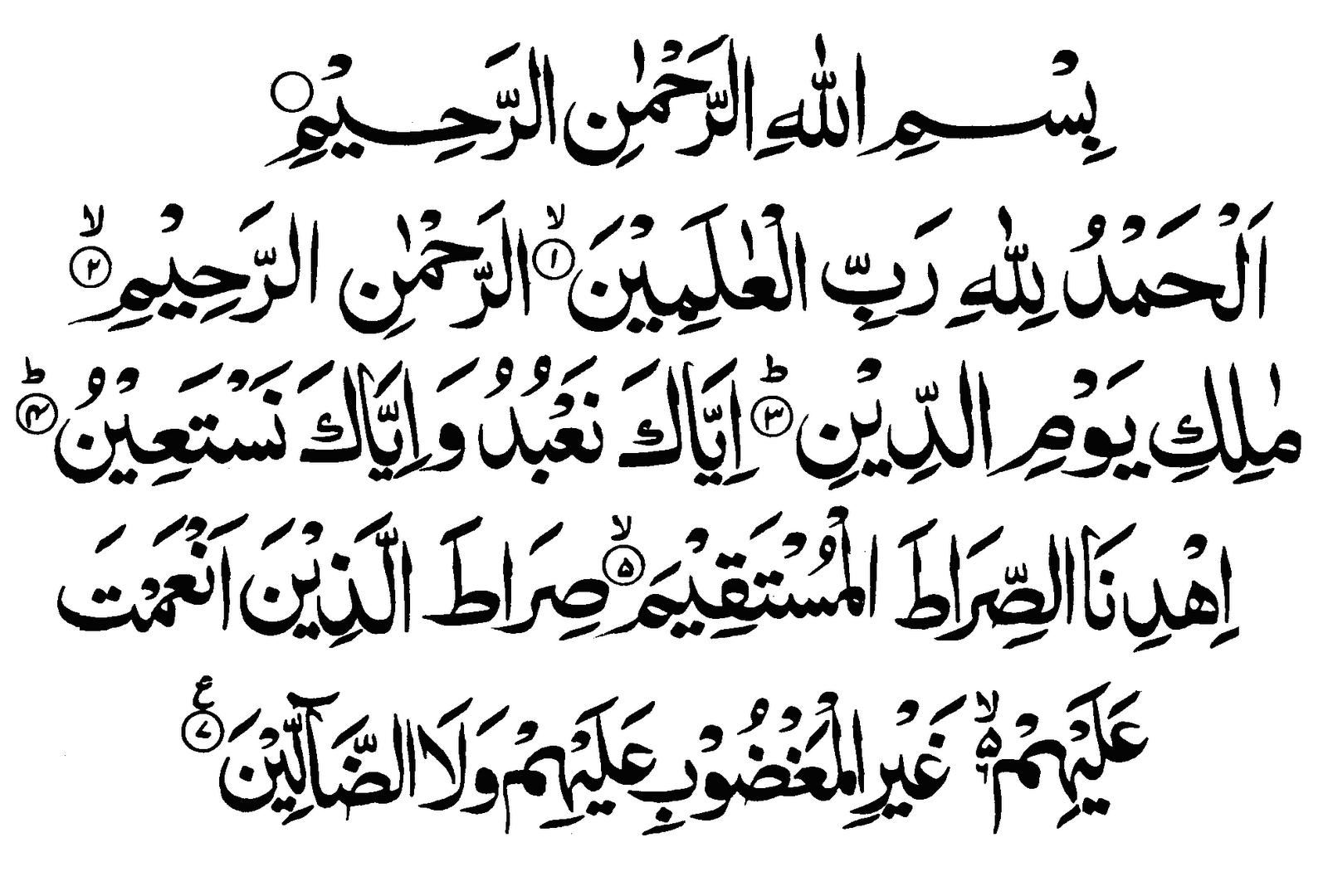 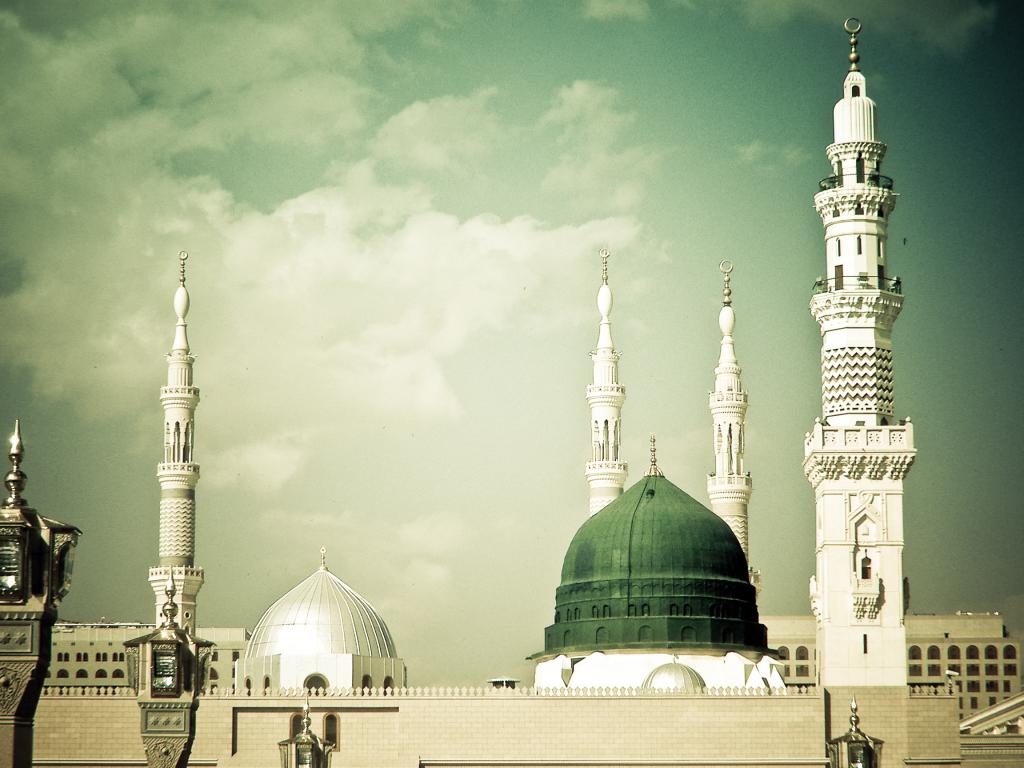 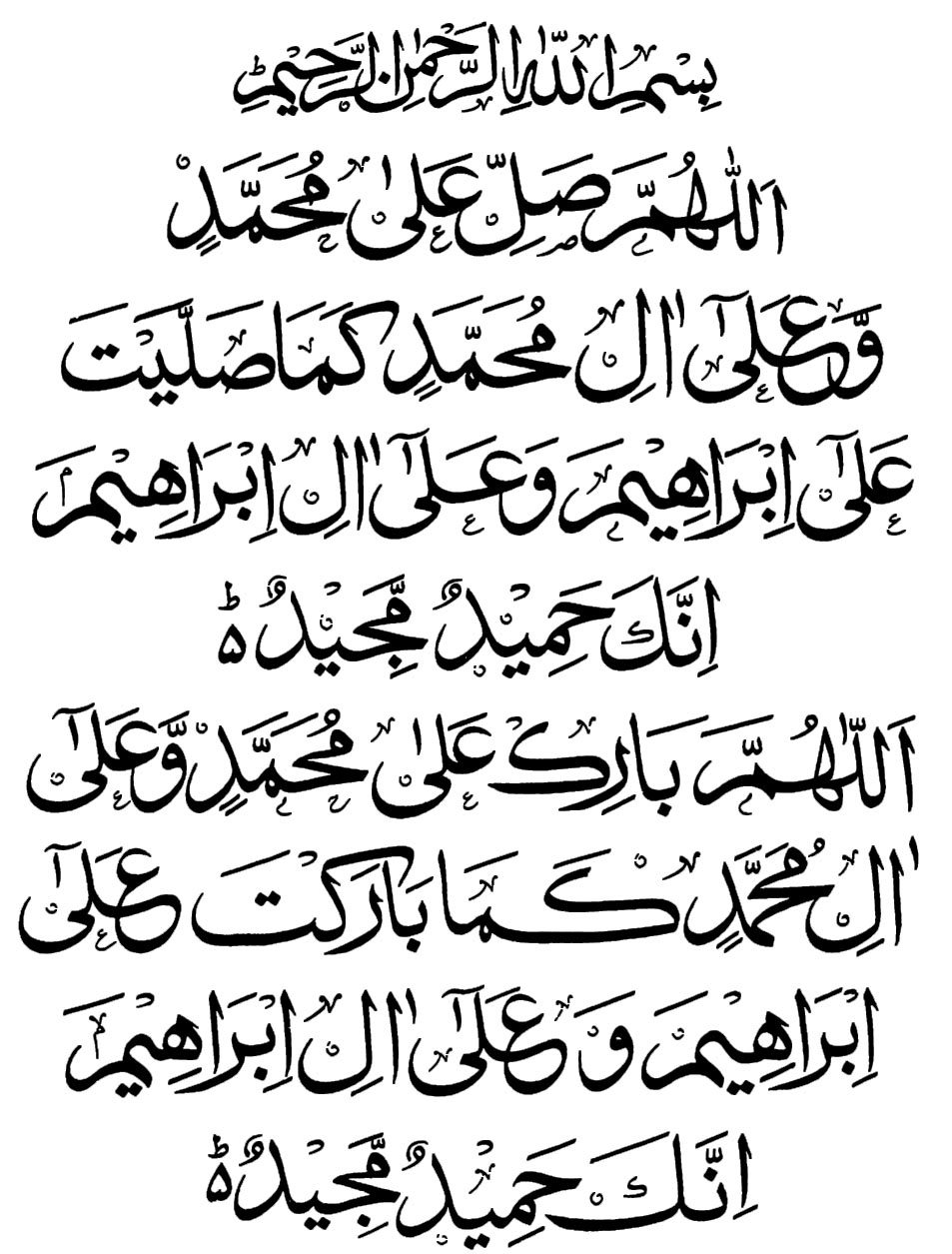 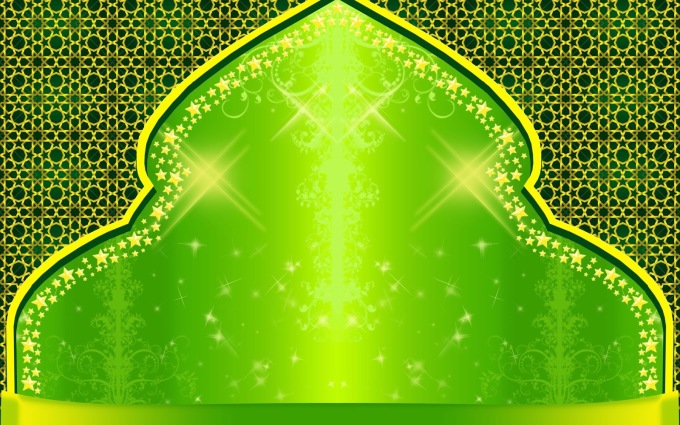 SAYYIDINA 
ALI  
AL-MURTADA
رضي الله عنه
ALI AHMAD	MADRASA AL-HIDAYA 	 MARCH 2016
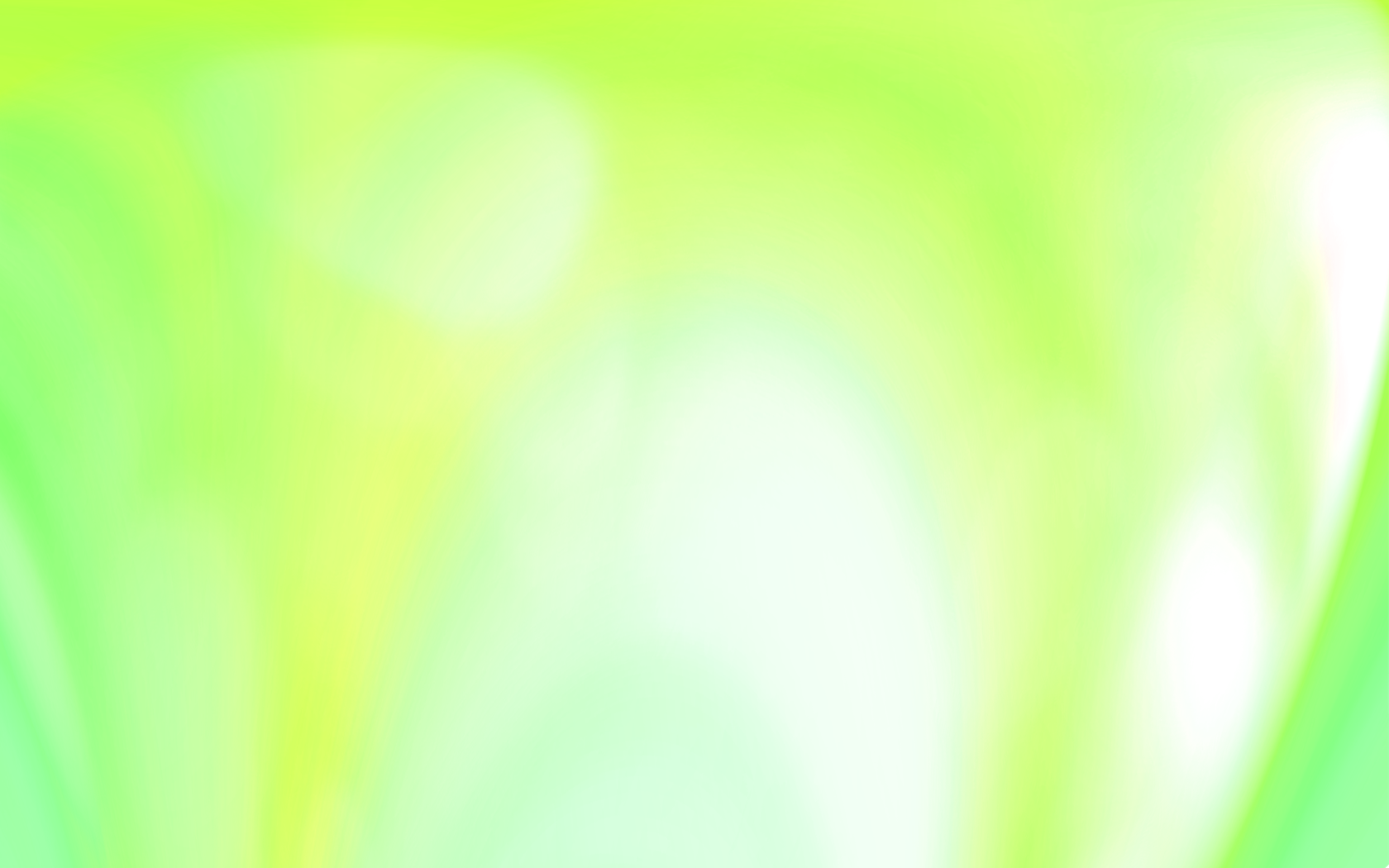 Contents
Introduction
His Titles
Birth
Childhood
Marriage and Family
Love for Allah سبحانه و تعالى and the Holy Prophet صلی اللہ علیہ وسلم 
Devotion to Islam
His Strength & Courage
His Knowledge
His Spiritual Attainment
Faith in The Holy Prophet صلی اللہ علیہ وسلم 
Relationship with the Sahaba
Special Honour
Martyrdom
Selected Quotes 
Tribute 
Sources
Dua
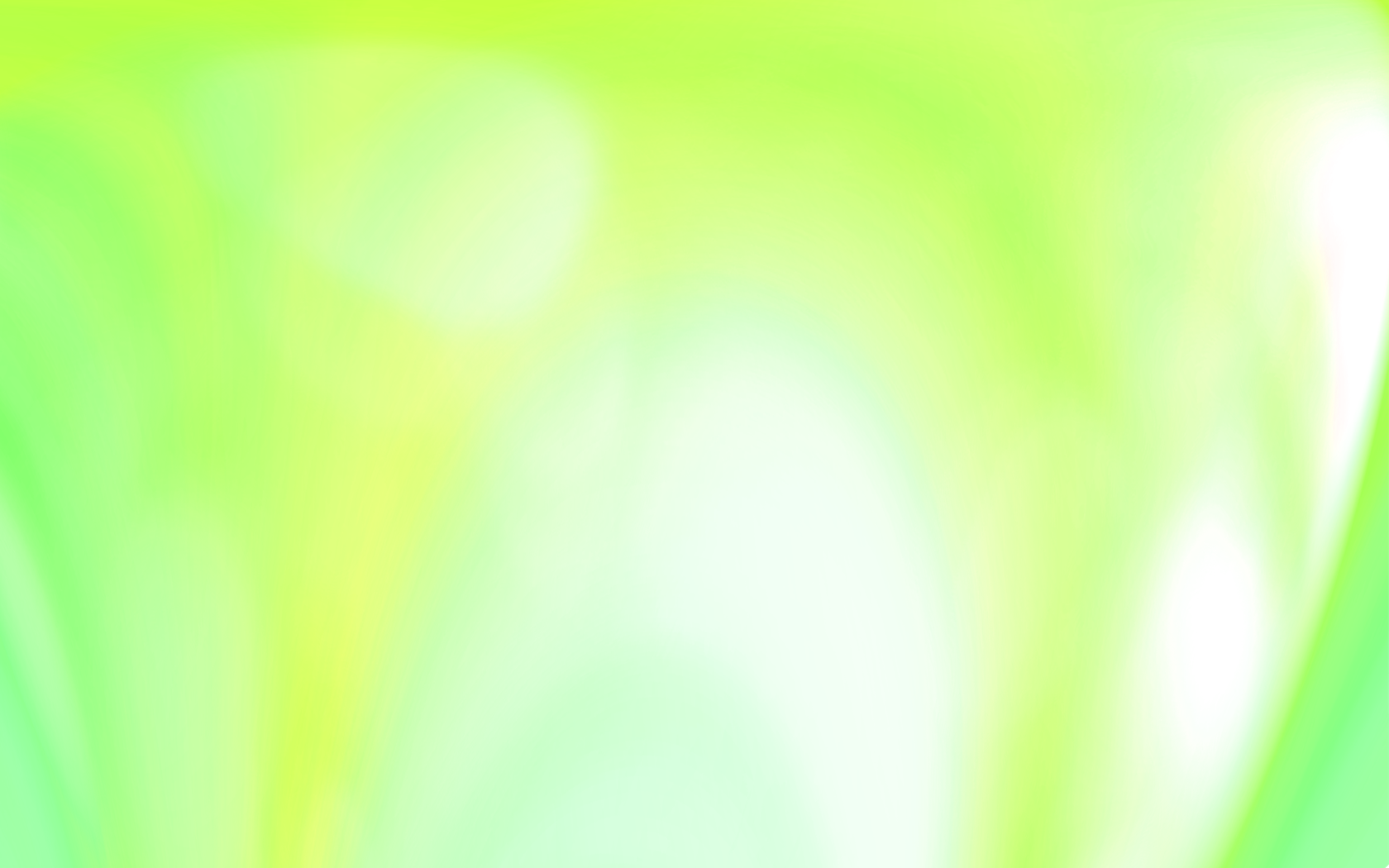 Introduction
Sayyidina Ali رضي الله عنه is the first cousin of the Holy Prophet صلى الله عليه و سلم 

He is amongst the Ahl al Bayt, the Family of the Holy Prophet صلی اللہ علیہ وسلم

He is the son of Abu Talib (the Prophet’s paternal uncle) and Fatimah bint Asad. 
 
He is the first child to have accepted Islam (at age 11)
 
He is the fourth Khalifa of Islam
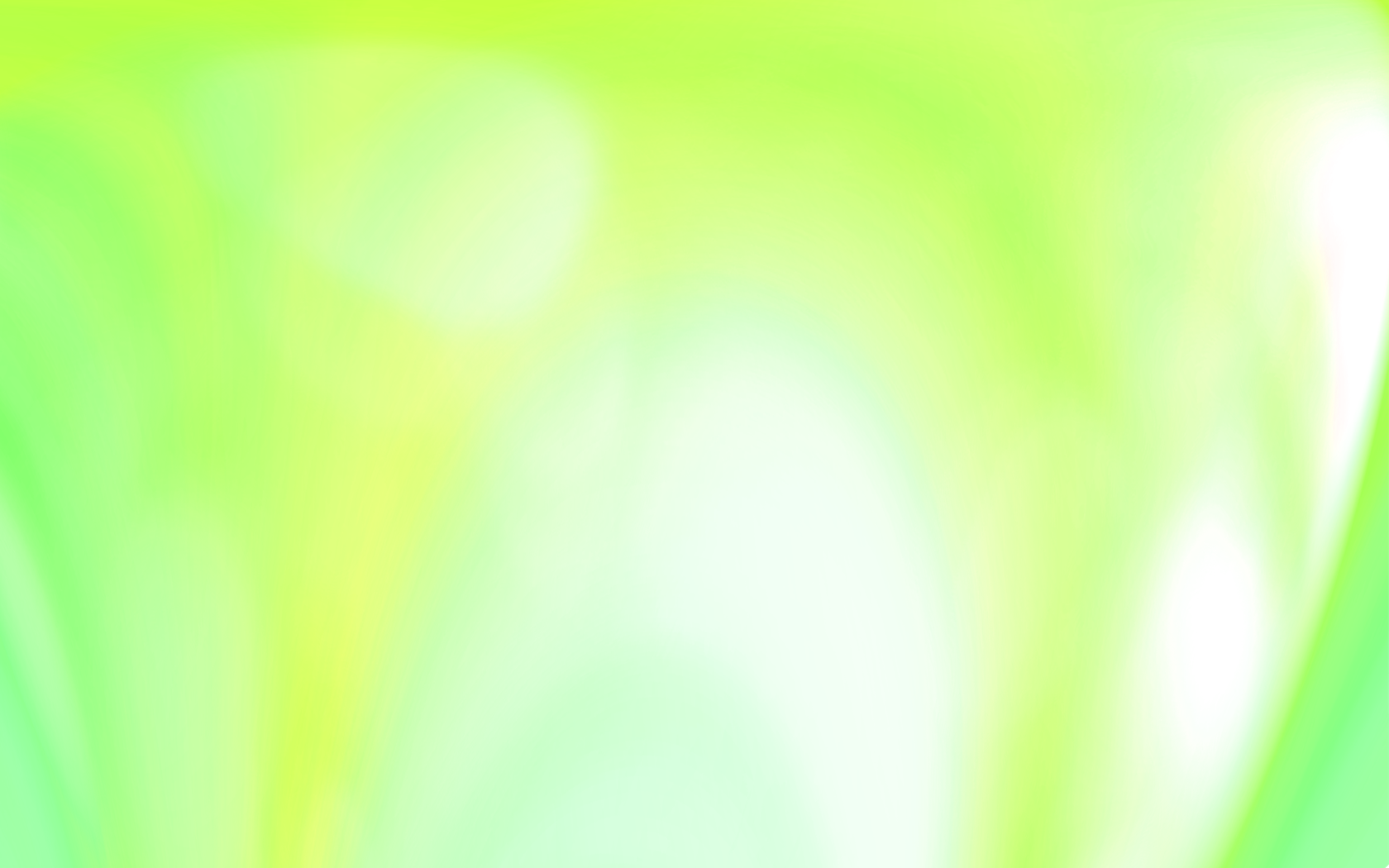 His Titles
Al-Murtada 
He with whom Allah    سبحانه و تعالى  is pleased

Asadullah
Lion of Allah (as he was brave and strong)





Abu Turab
Father of sand (as he slept on bare sand)

Abul Hasan
Father of Imam Hasan and Imam Husain

Bab-ul-Ilm
Gate of Knowledge
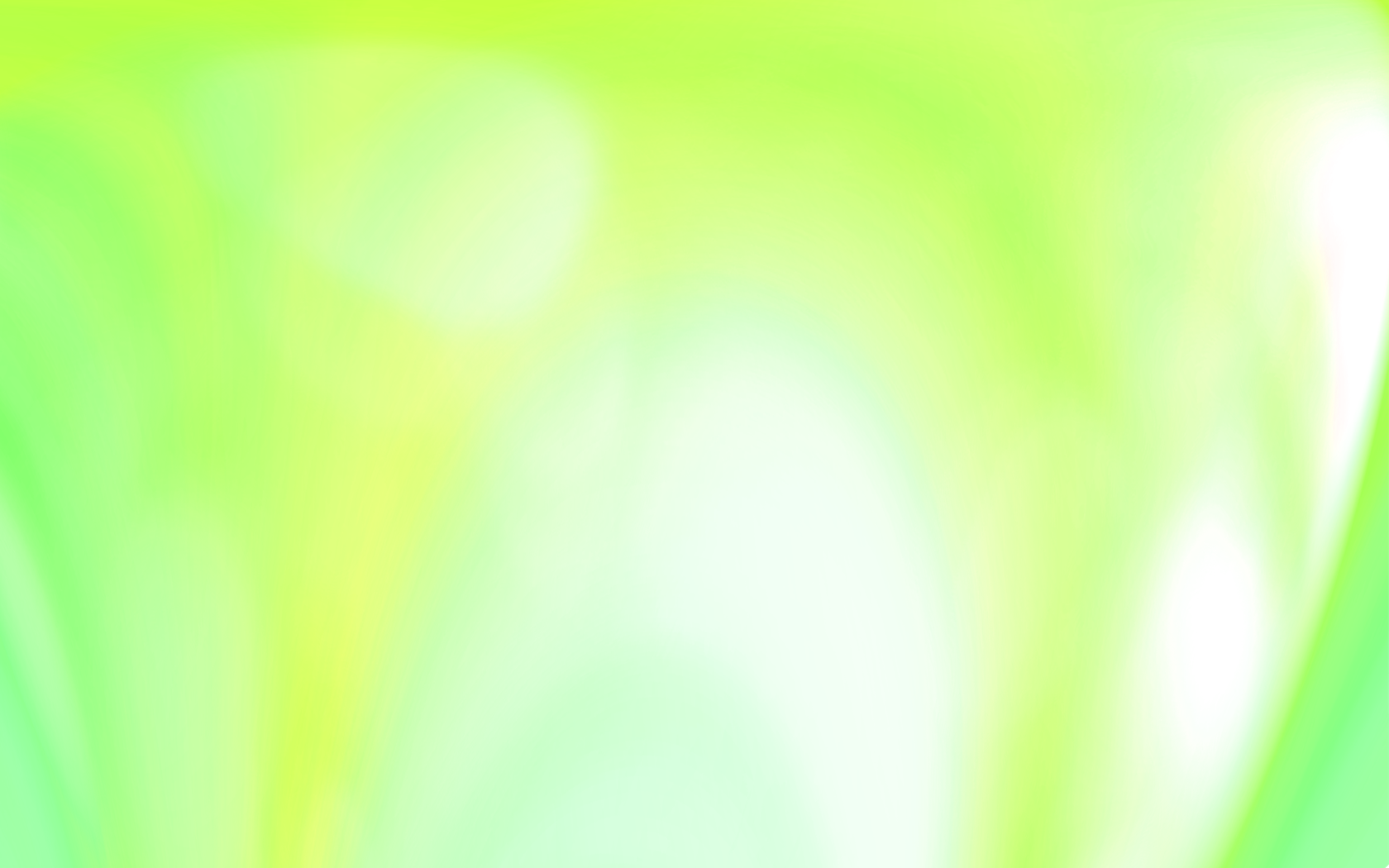 His Titles
Shah-e-Awliya
The king of saints

Maula 
The master

Al-Ghalib
The dominant

Sher-e-Yazdan
The bravest man of age

Mushkil Kusha
One who resolves difficulties of people
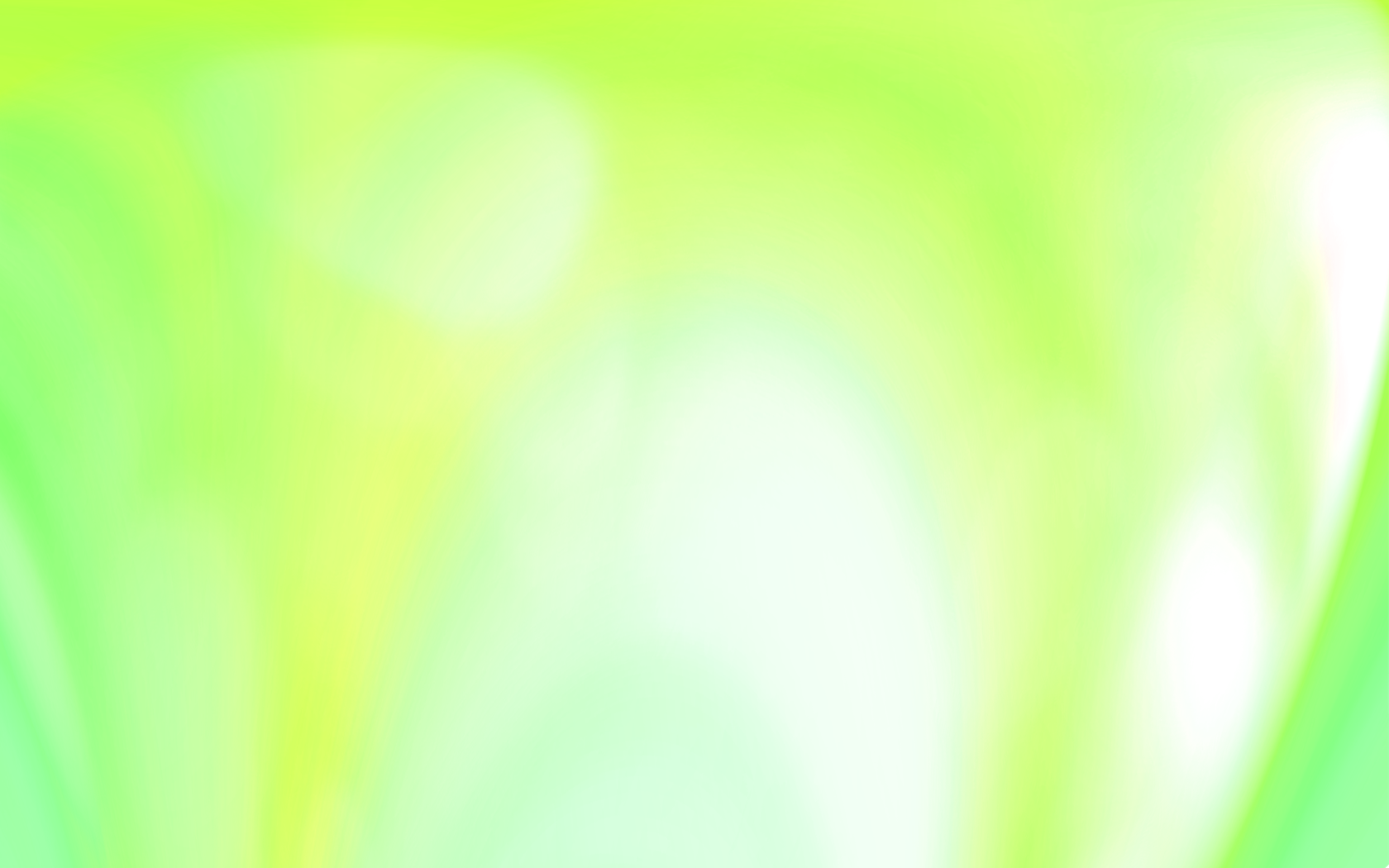 His Titles
Shah-e-Mominineen
The king of the Faithful

Amir ul-Mumineen
Leader of the Faithful

Amin ul Momineen
Trustee of the Faithful

Al-Zahid
The Abstinent

Haidar-e-Karrar
The brave warrior against whom no one can stand
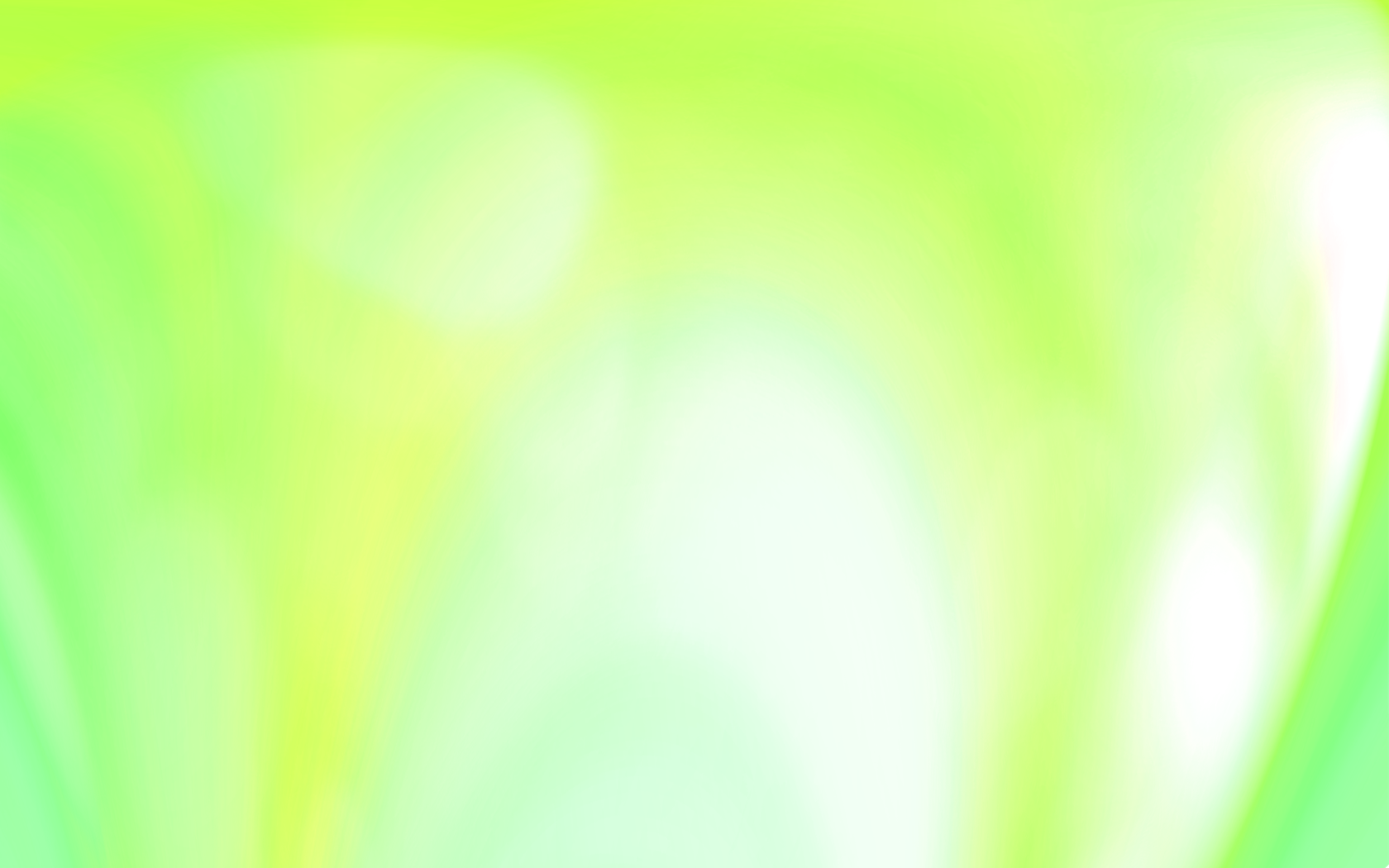 Birth
Sayyidina Ali رضي الله عنه was born on Friday, 13th of Rajab

His birth was special as he is the only person to have been born inside the Holy Ka'ba

Upon birth, his eyes first fell on the Holy Prophet  صلی اللہ علیہ وسلم

His name was suggested by the Holy Prophet        صلی اللہ علیہ وسلم
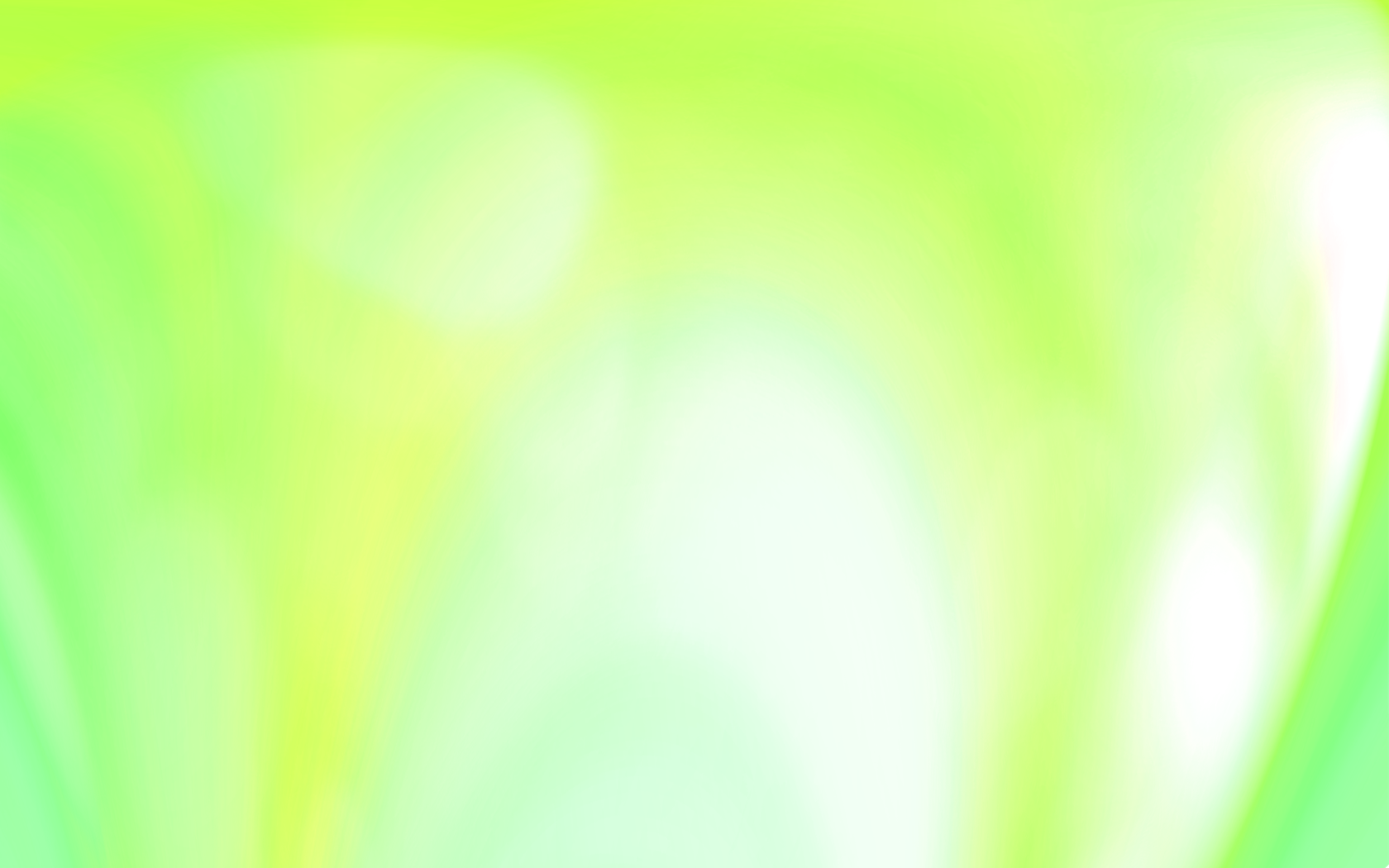 Childhood
Sayyidina Ali رضي الله عنه was raised in the home of the Holy Prophet صلی اللہ علیہ وسلم

He was the first child to accept Islam, at age 11.

He loved the Holy Prophet صلی اللہ علیہ وسلم and the Holy Prophet  صلی اللہ علیہ وسلم loved him.

He received his training under the loving care and guidance of the Holy Prophet صلی اللہ علیہ وسلم
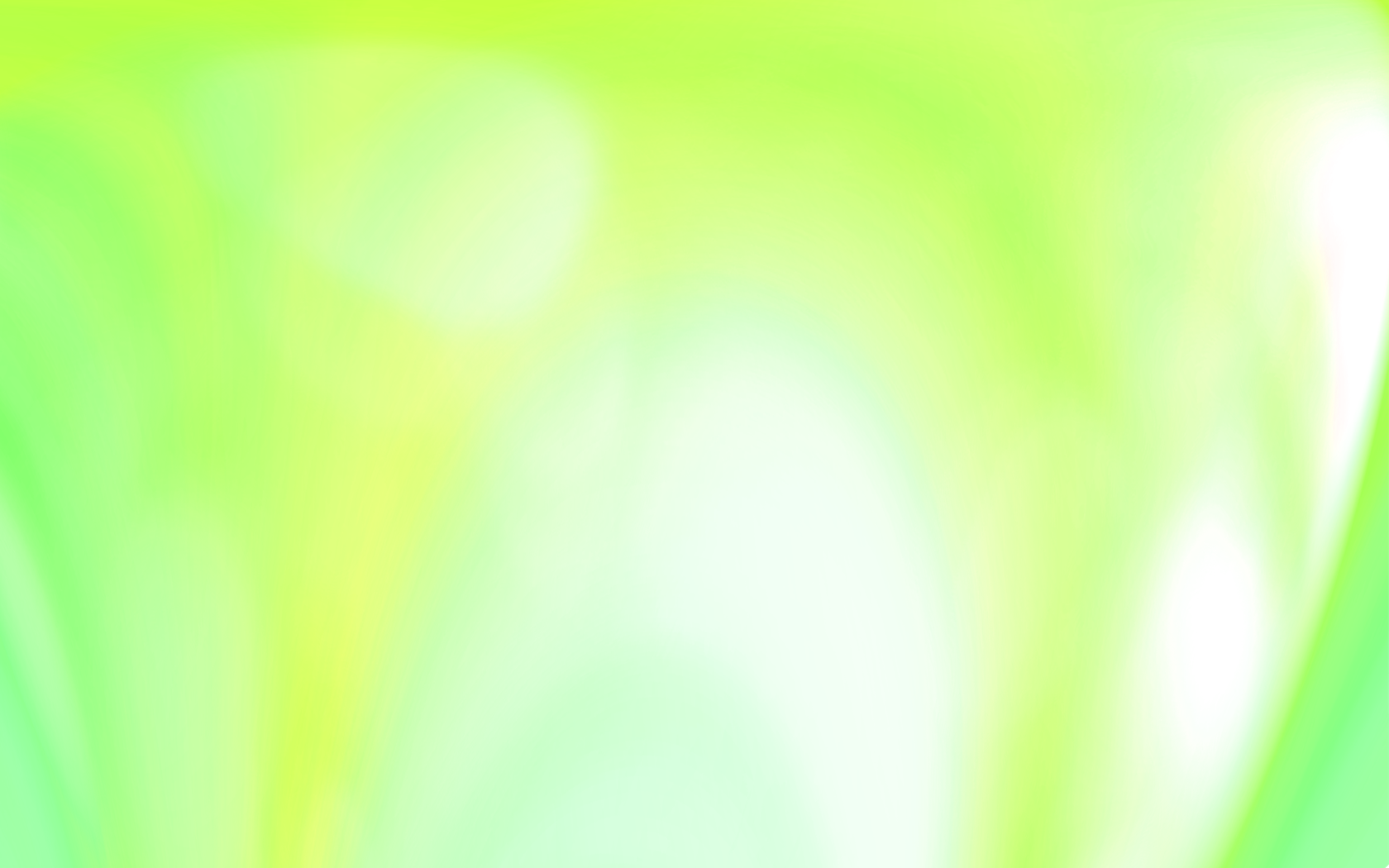 Marriage and Family
The Holy Prophet صلی اللہ علیہ وسلم was commanded by Allah سبحانه و تعالى   to give his daughter, Sayyidatina Fatima رضي الله عنها  in marriage to Sayyidina Ali رضي الله عنه .
 
They had three sons
Imam Hasan رضي الله عنه 
Imam Husain رضي الله عنه 
Muhsin (who passed ahead in infancy)

They had two daughters:
Sayyidah Zainab رضي الله عنها
Sayyidah Umm Kulthum رضي الله عنها
She was given in marriage to Sayyidina Umar رضي الله عنه
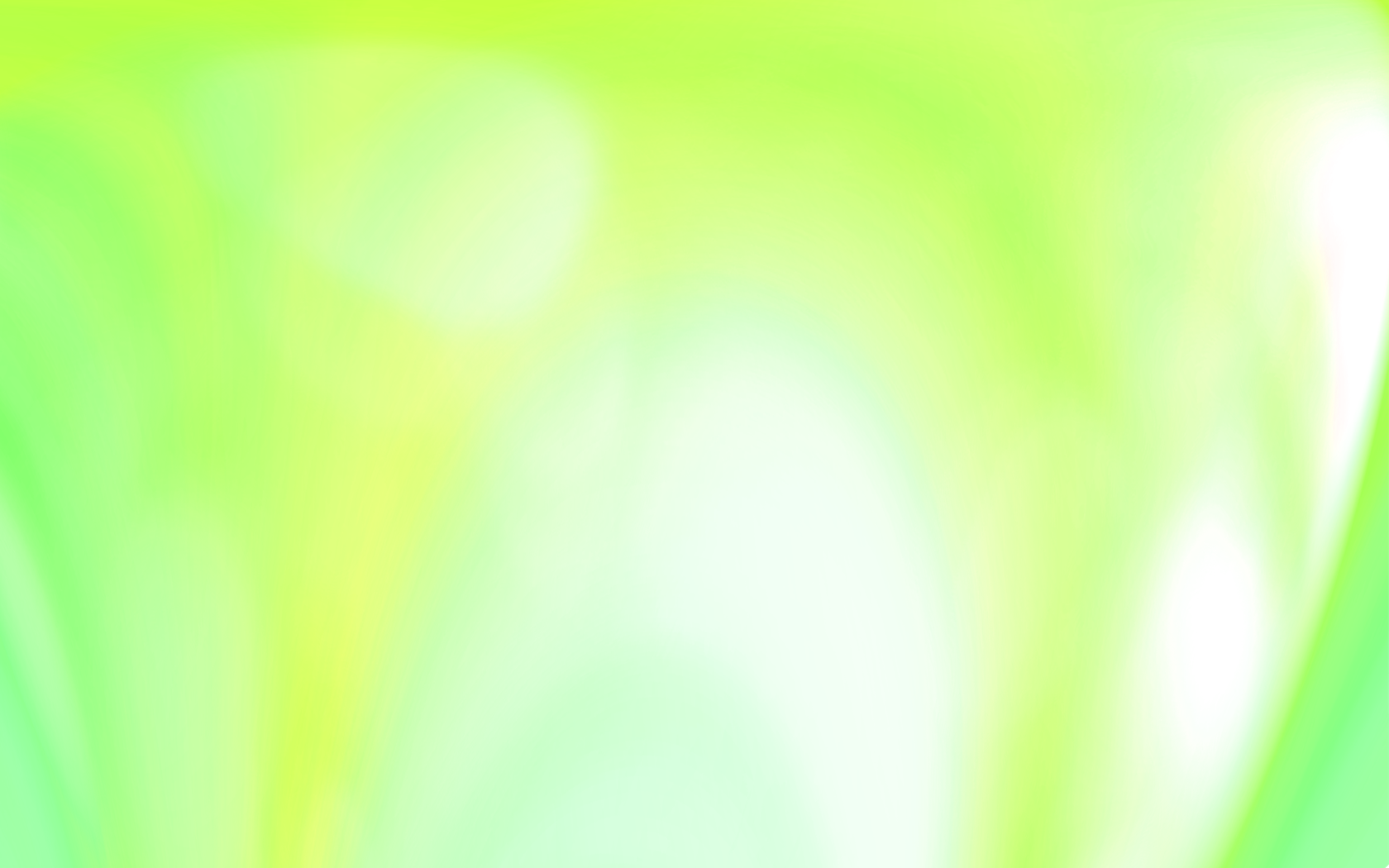 Marriage and Family
The descendants of Holy Prophet صلی اللہ علیہ وسلم trace their lineage to Sayyidina Ali رضي الله عنه and Sayyidatina Fatima رضي الله عنها 
 
Most sufi masters are also their descendants.
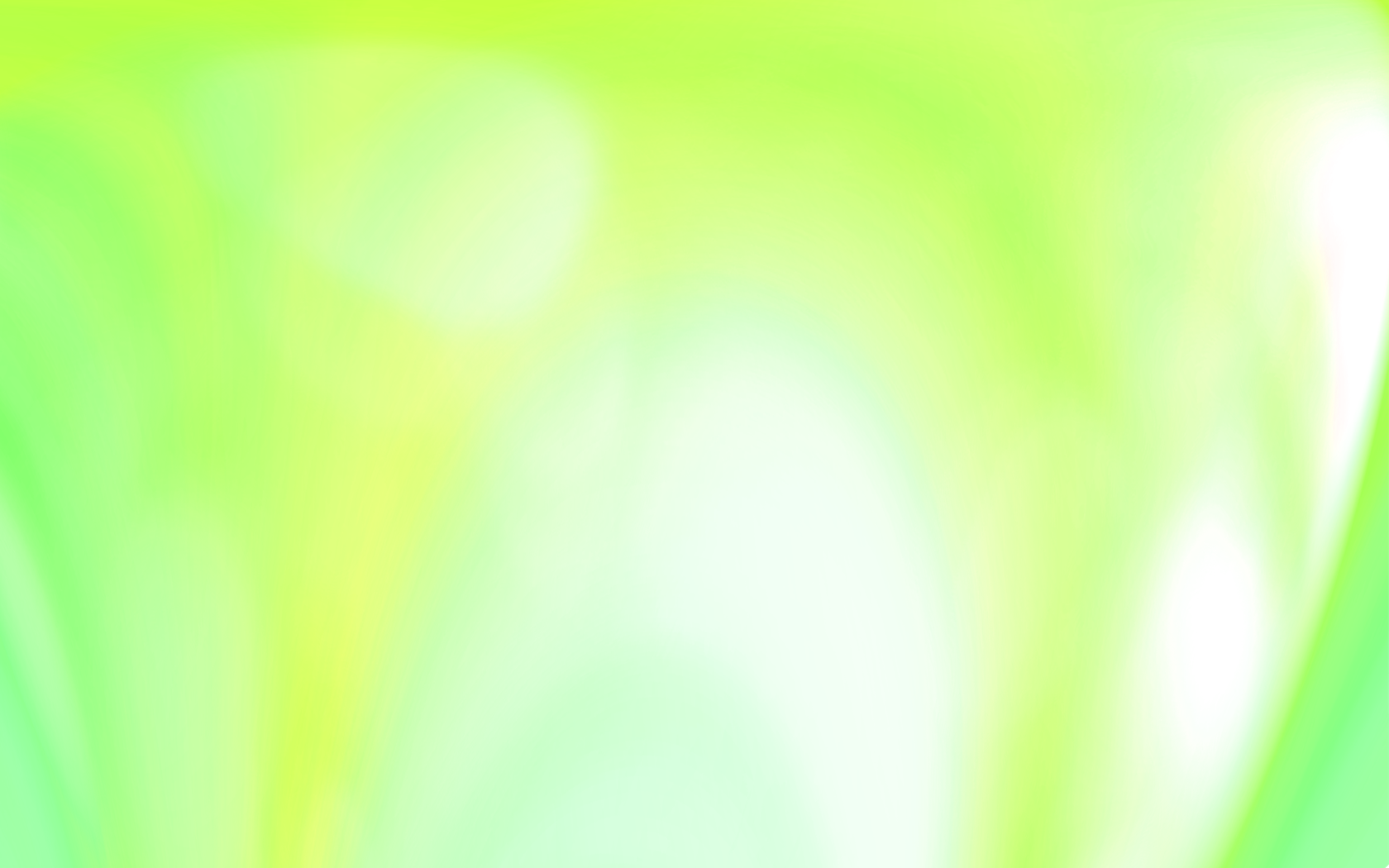 Marriage and Family
Once, Sayyidina Ali رضي الله عنه had an argument with Sayyidatina Fatima رضي الله عنها and left the home upset. 
When the Holy Prophet صلی اللہ علیہ وسلم went to search for Sayyidina Ali رضي الله عنه, he found him sleeping in the sand.
 The Holy Prophet صلی اللہ علیہ وسلم  jokingly called him “abu turab,” which means “father of sand.”
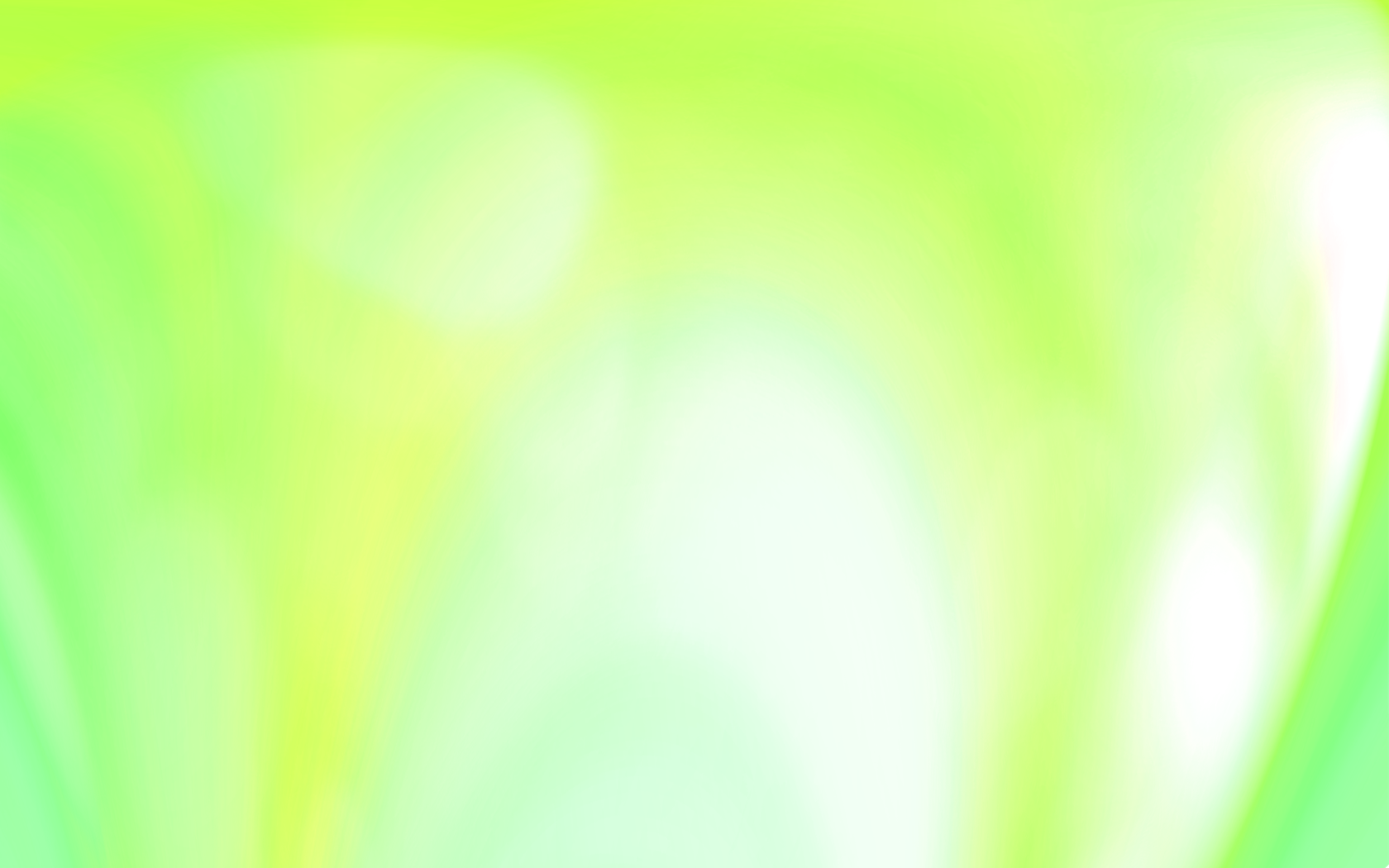 Love for Allah سبحانه و تعالى  and the Holy Prophet
صلی اللہ علیہ وسلم
The Holy Prophet صلی اللہ علیہ وسلم said that he would give the flag of the Battle of Khaybar to someone who loves Allah  سبحانه و تعالى  and His Prophet صلی اللہ علیہ وسلم the most, and whom Allah سبحانه و تعالى and His Prophet صلی اللہ علیہ وسلم love the most.

The Holy Prophet صلی اللہ علیہ وسلم gave the flag to Sayyidina Ali رضي الله عنه
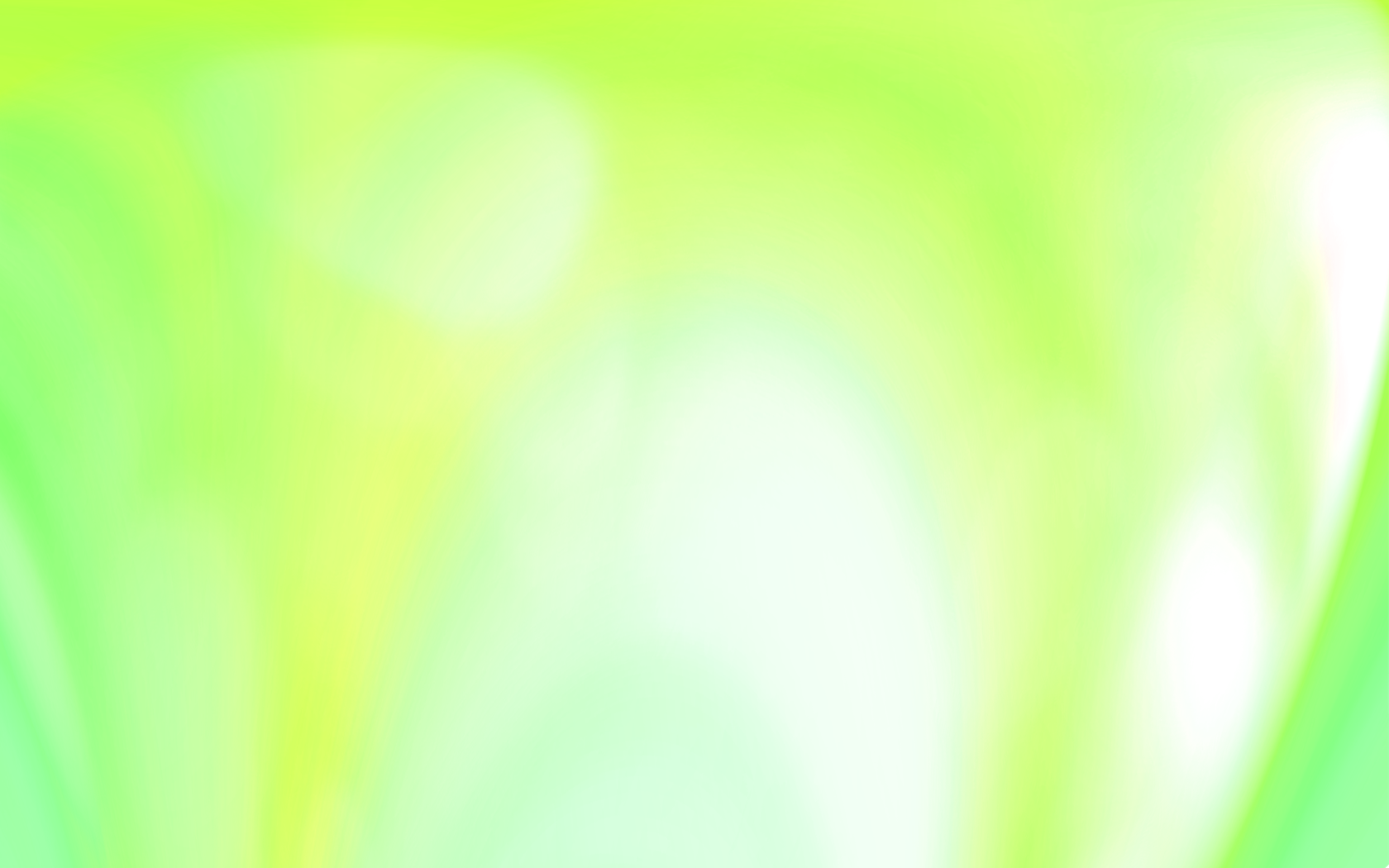 Devotion to Islam
Sayyidina Ali رضي الله عنه was the only one from the relatives of the Holy Prophet  صلی اللہ علیہ وسلم  to respond when he  صلی اللہ علیہ وسلم  asked who would help him in his Islamic mission. 

Sayyidina Ali رضي الله عنه and Sayyidatina Khadija رضي الله عنها were the first two people to pray behind the Holy Prophet صلی اللہ علیہ وسلم
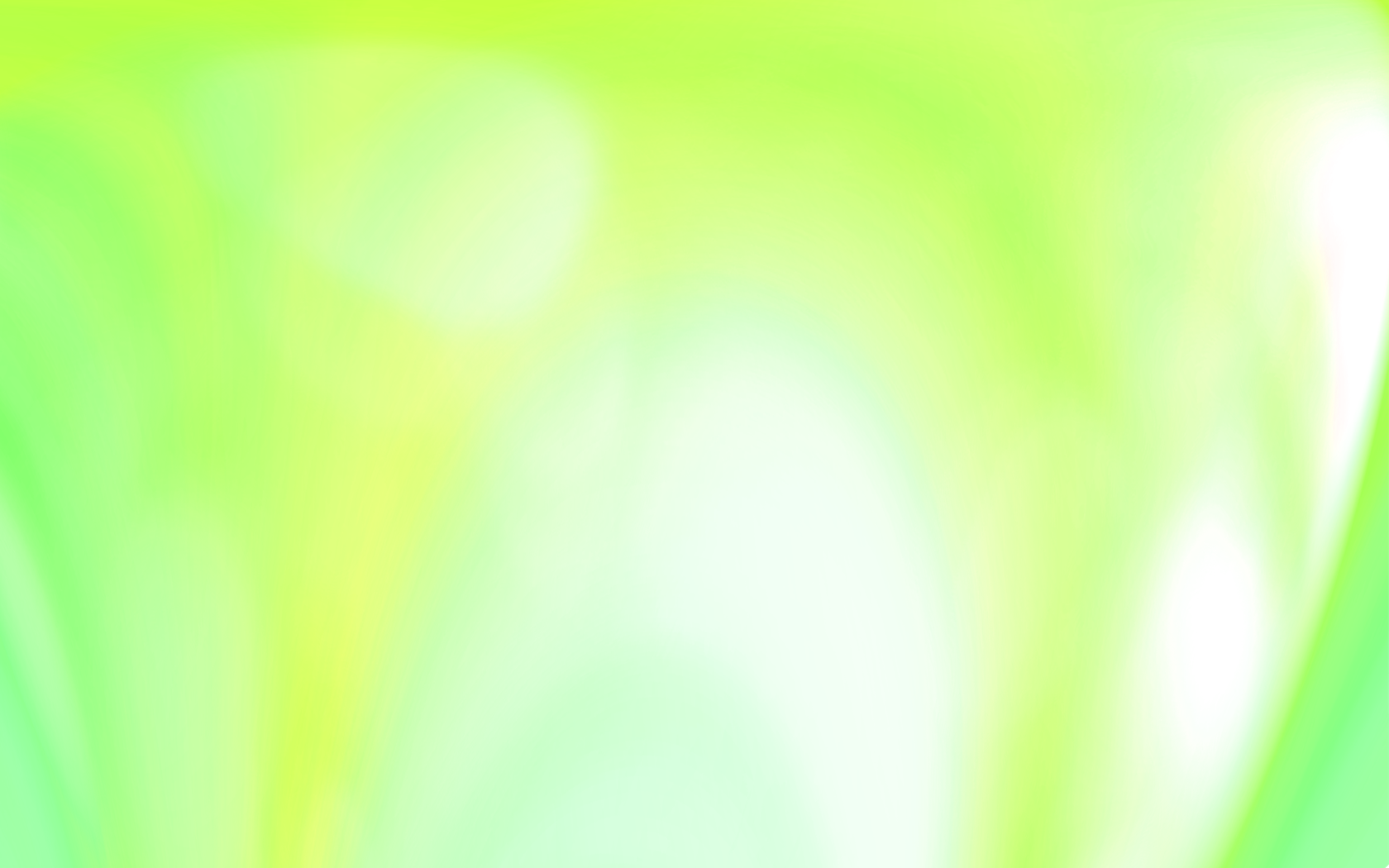 Devotion to Islam
The Holy Prophet صلی اللہ علیہ وسلم and Sayyidina Ali رضي الله عنه jointly sacrificed 100 camels when they went for Hajj.

After the conquest of Makkah, he had the unique distinction of standing on the shoulders of the Holy Prophet  صلی اللہ علیہ وسلم and destroying the idols of the Holy Ka’ba.
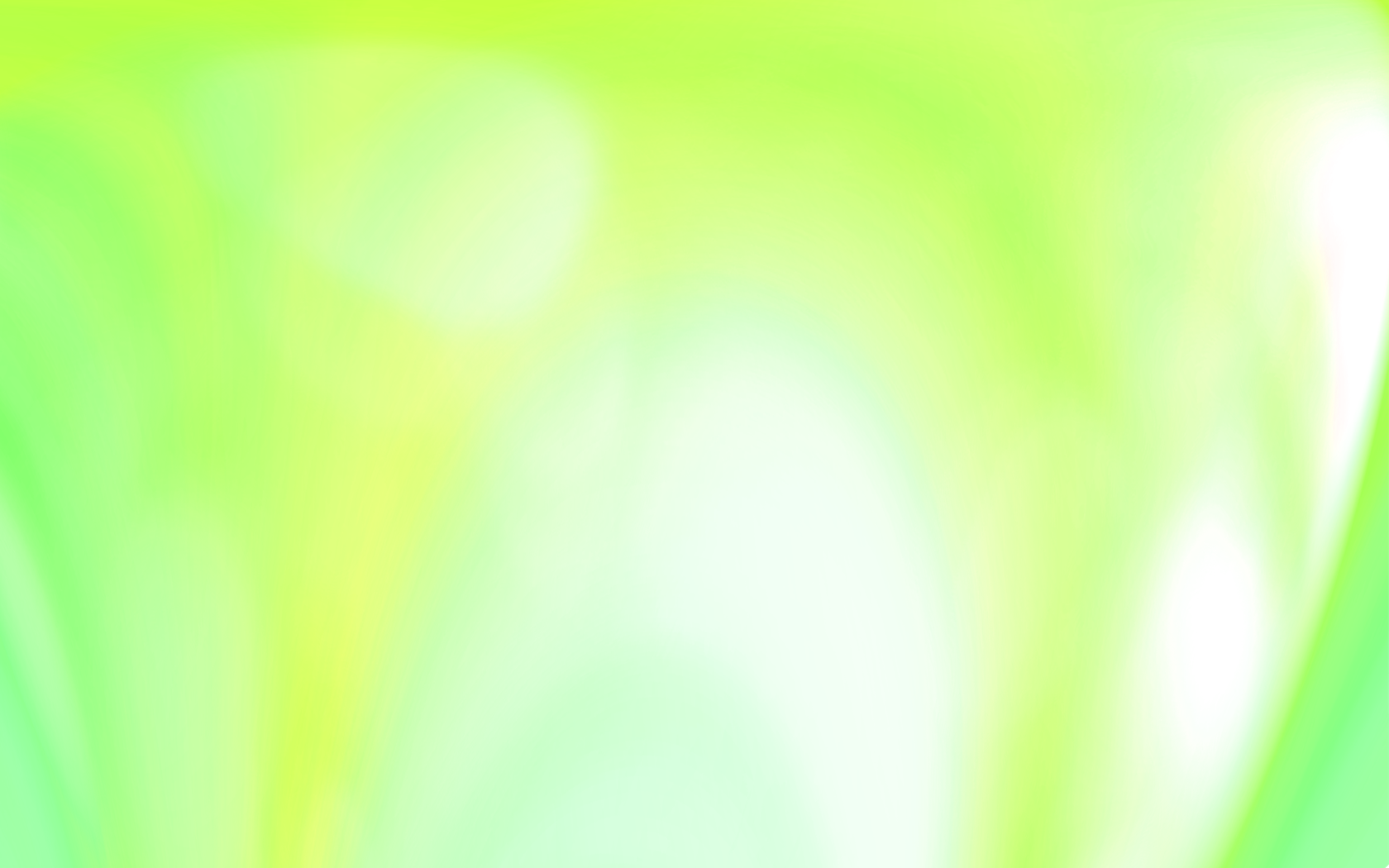 His Strength & Courage
Sayyidina Ali رضي الله عنه  was very strong, brave, and courageous.

He fought in many battles against the non-believers. 

He fought in over a hundred duels, and always conquered. 

He fought very bravely in the Battle of Uhud, and received many wounds
The Holy Prophet صلی اللہ علیہ وسلم gave him the title of “Asadullah” meaning “Lion of Allah”
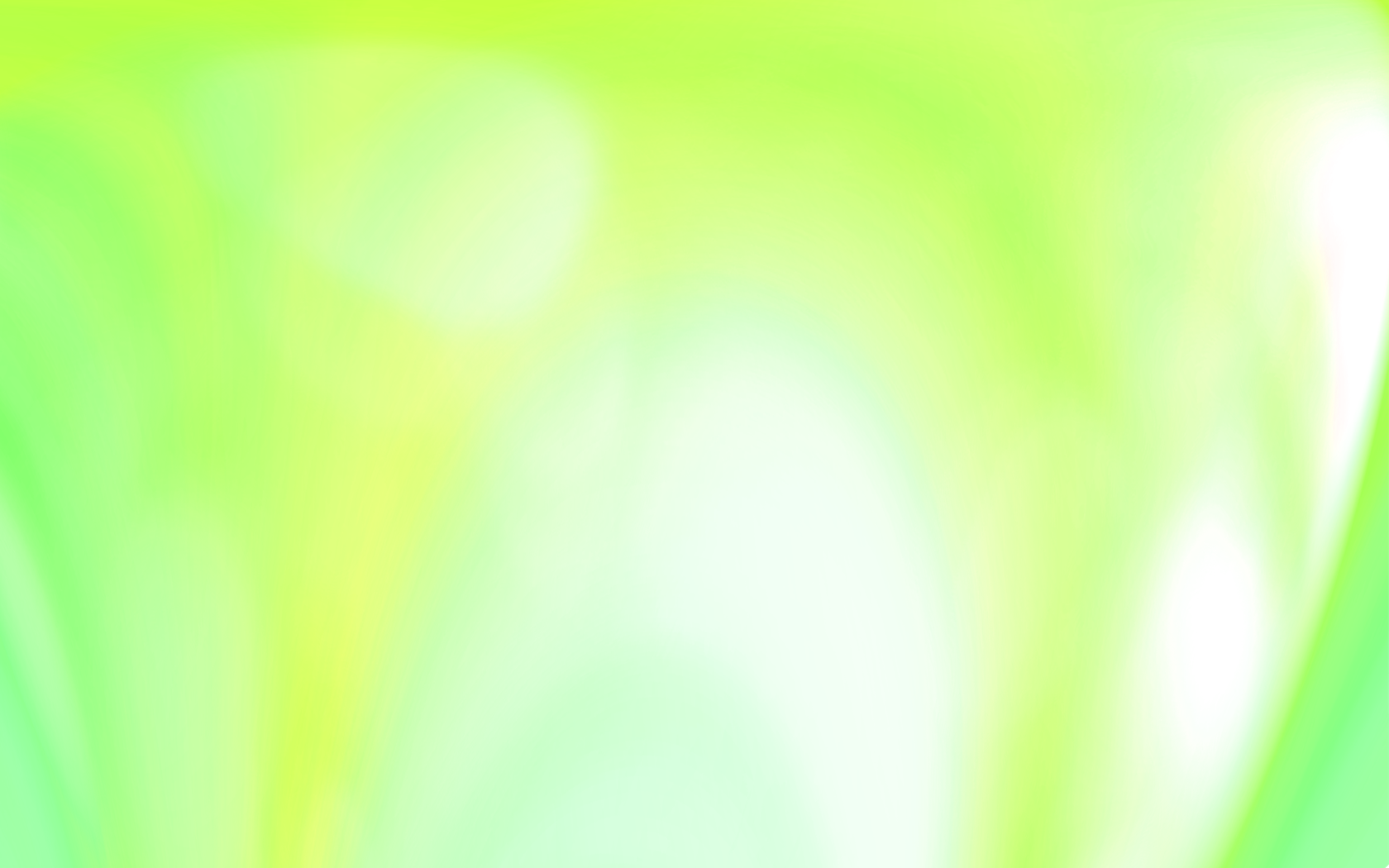 His Strength & Courage
Sayyidina Ali رضي الله عنه  was appointed  by the Holy Prophet صلی اللہ علیہ وسلم as his deputy in Madina during the Battle of Tabuk. 

Sayyidina Ali رضي الله عنه  asked the Holy Prophet صلی اللہ علیہ وسلم if he wanted to leave him with the women and children. The Holy Prophet صلی اللہ علیہ وسلم replied that he was a brother to him, just like Nabi Harun عليه السلام was a brother to Nabi Musa عليه السلام, but there would be no prophet after him.
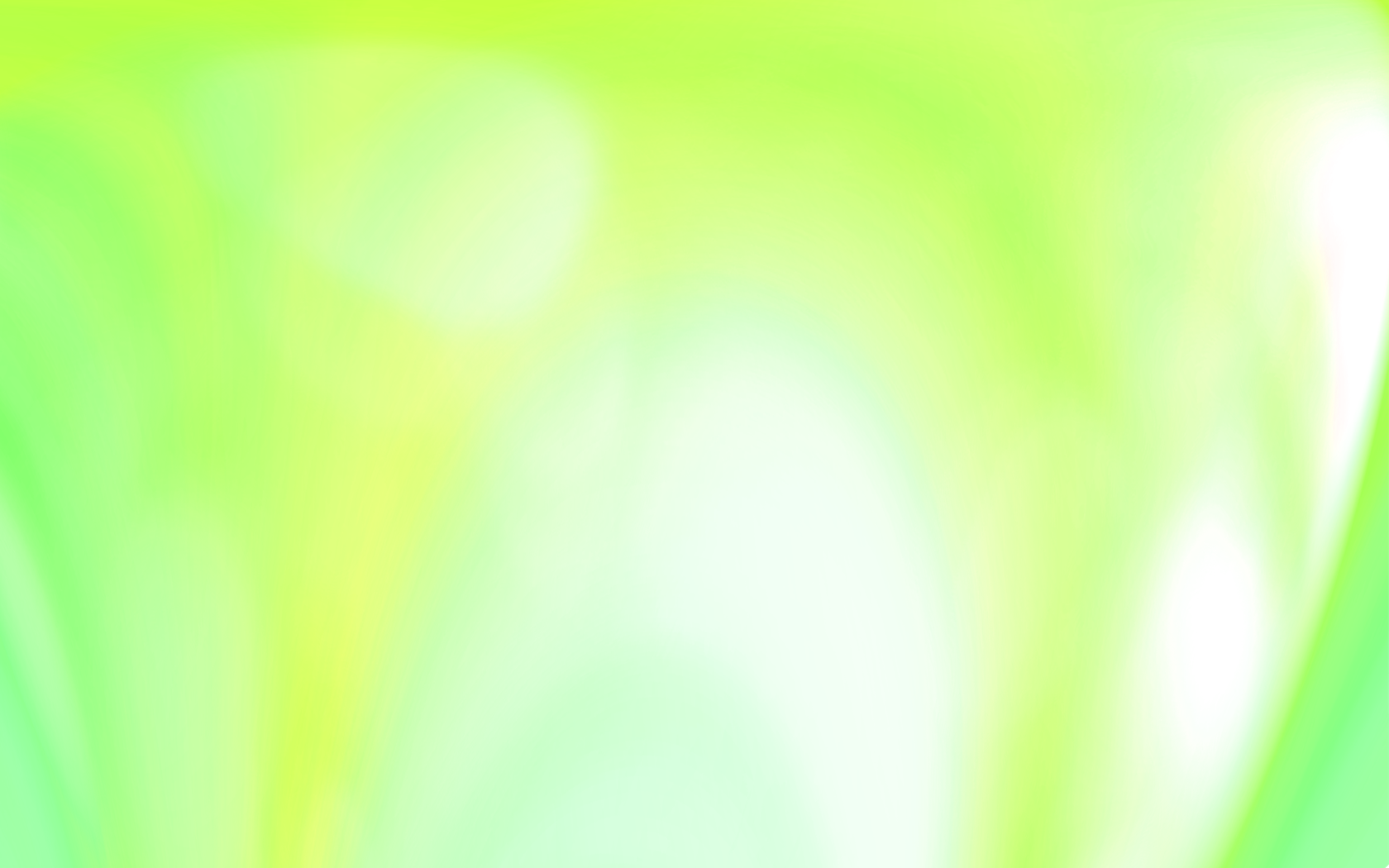 His Strength & Courage
Sayyidina Ali رضي الله عنه  would always fight first in man-to-man combat.

In the Battle of Badr
He killed Al-Walid in a man-to-man combat
He also killed over two dozen enemies

In the Battle of Khaybar
He killed Marhab, the best Jewish soldier, in a man-to-man fight
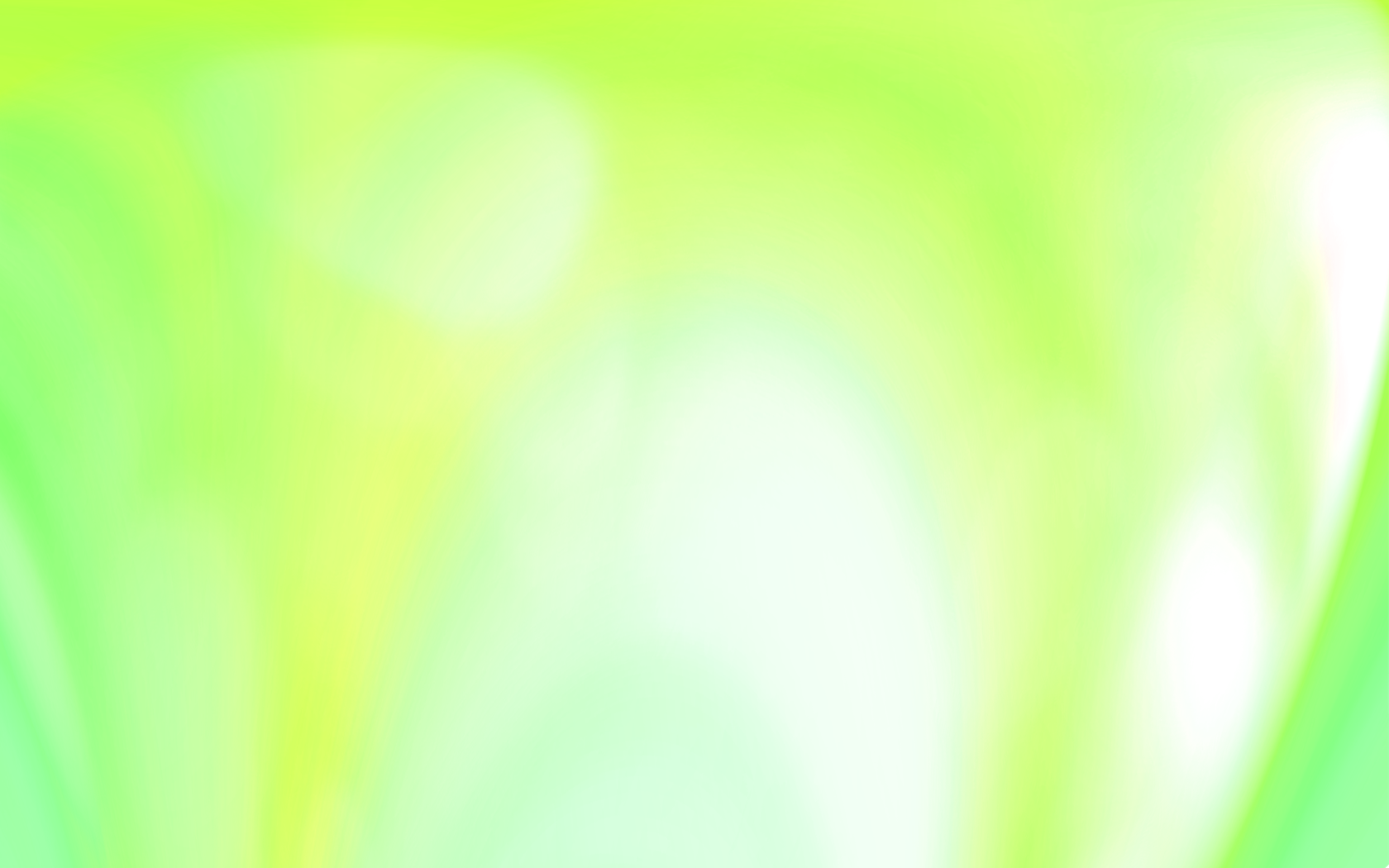 His Strength & Courage
He killed many enemy soldiers in battle.
 
His bravery has won him the titles
Asadullah 
Lion of Allah
Haidar-e-Karrar 
The warrior who nobody could match
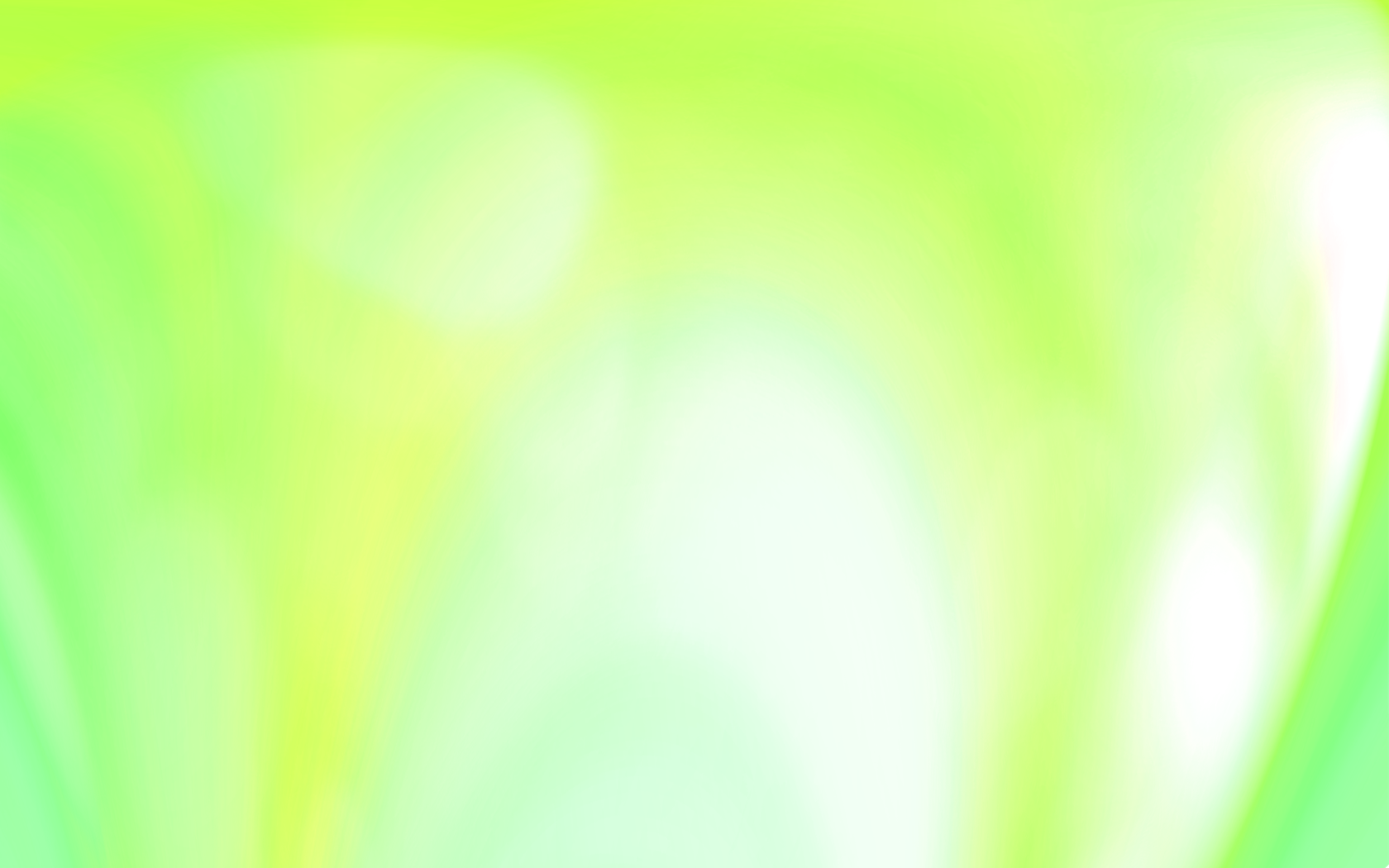 His Knowledge
Sayyidina Ali رضي الله عنه  was the most learned man of his age. 

The Holy Prophet   صلی اللہ علیہ وسلمsaid, “I am the city of knowledge and Ali is its gate”. 

He has been titled “Bab ul-ilm” (the Gate of Knowledge).

He was a living encyclopedia of knowledge.
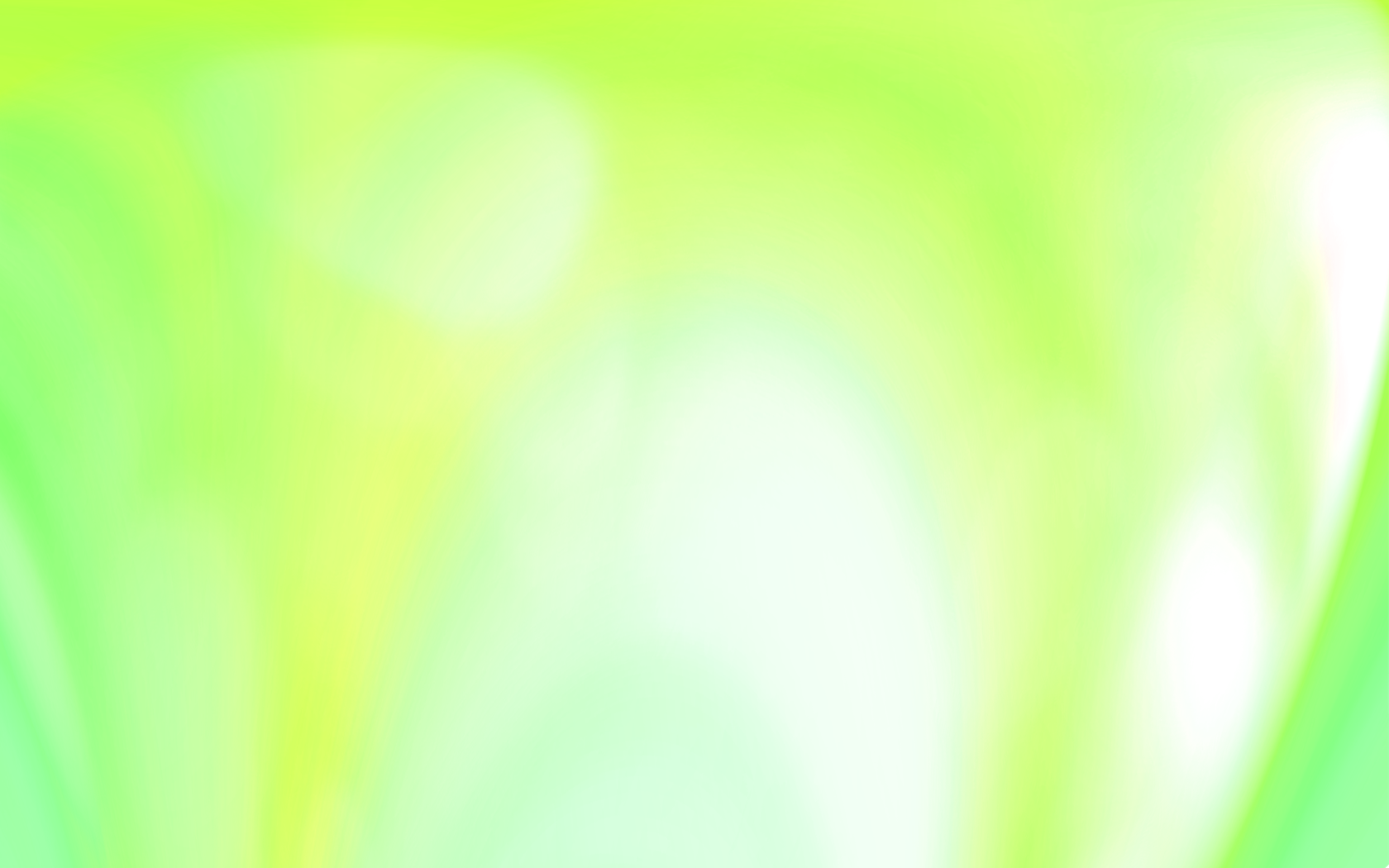 His Spiritual Attainment
Sayyidina Ali رضي الله عنه  was the first person who memorized the Holy Qur’an by heart.
The Holy Prophet صلی اللہ علیہ وسلم said that one to whom he was a guardian, Sayyidina Ali رضي الله عنه  was his guardian too.  
He is regarded as “father of fiqh” 
He is regarded as the “father of Sufism” 
Many schools of Tasawwuf (Sufism) trace their origin to him.
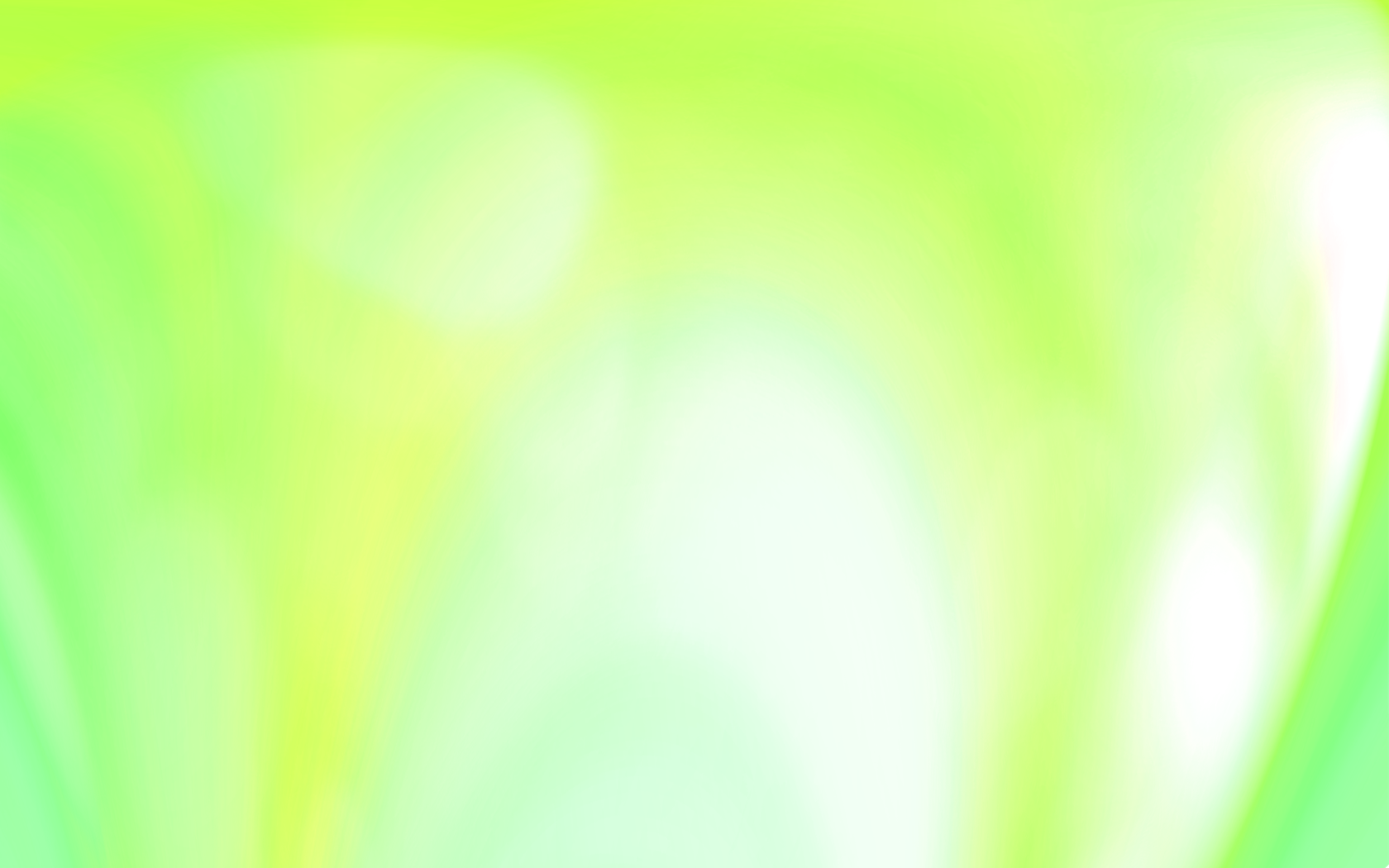 His Spiritual Attainment
There are at least 300 verses in the Holy Qur’an which have implied reference to Sayyidina Ali رضي الله عنه . 

Surah Al-Ahzab [verse 33] 
"Allah's wish is but to remove uncleanness far from you, O Folk of the Household, and cleanse you with a thorough cleansing.“

Surah Ash-Shuraa [verse 23] 
"Say (O Muhammad to mankind): 'No reward do I ask of you for this except the love of those near of kin.' "
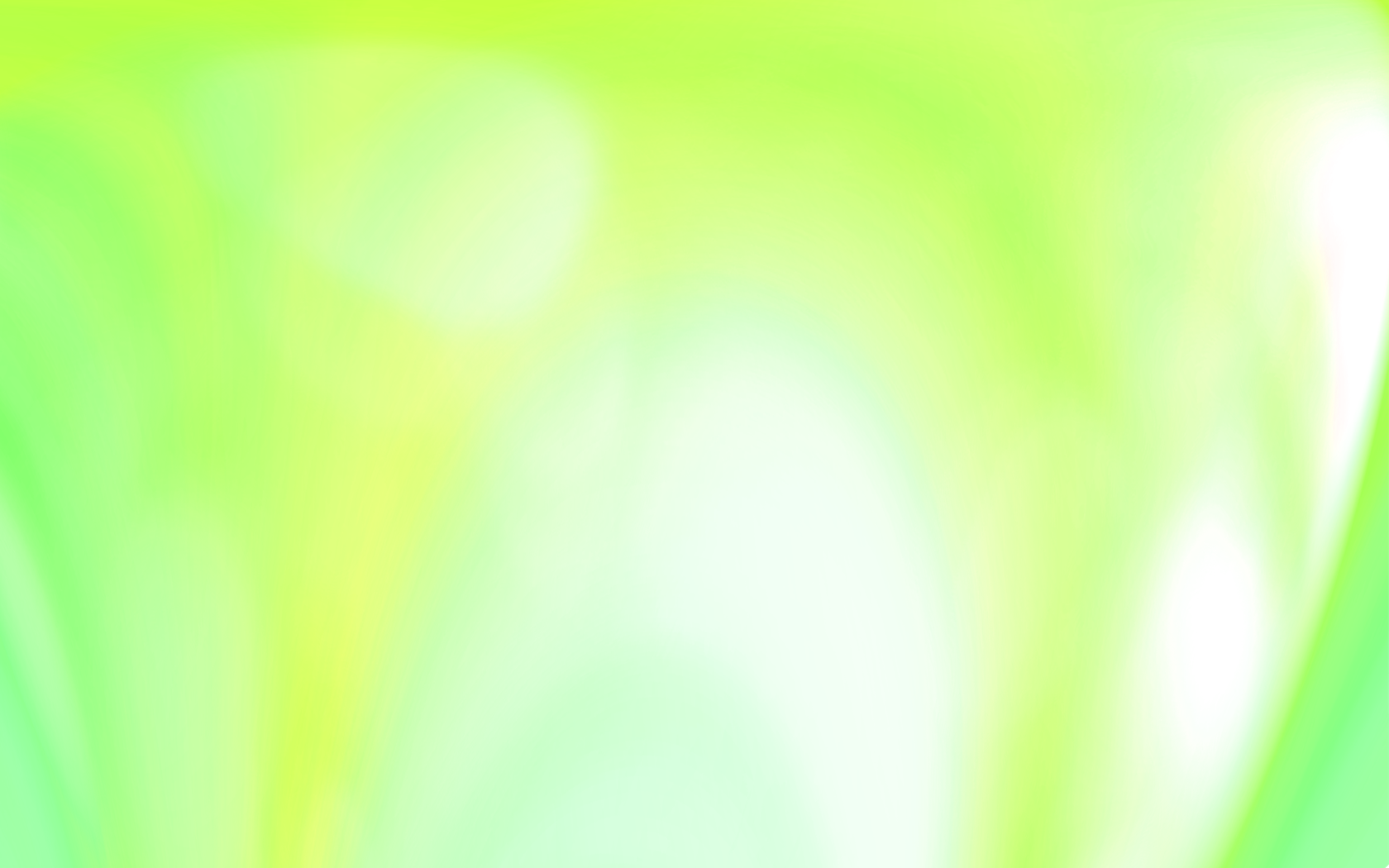 Faith in the Holy Prophet
صلی اللہ علیہ وسلم
When the non-believers of Makkah wanted to kill the Holy Prophet صلی اللہ علیہ وسلم he asked Sayyidina Ali رضي الله عنه to sleep in his bed that night.
When the non-believers came to attack the Holy Prophet صلی اللہ علیہ وسلم, they found Sayyidina Ali instead, and left.  
When Sayyidina Ali رضي الله عنه was asked if he was scared that night, he said he was not worried at all because the Holy Prophet صلی اللہ علیہ وسلم told him he would meet him in Madina.
 
When the Holy Prophet  صلی اللہ علیہ وسلم migrated to Madina, he paired himself, in brotherhood, with Sayyidina Ali رضي الله عنه
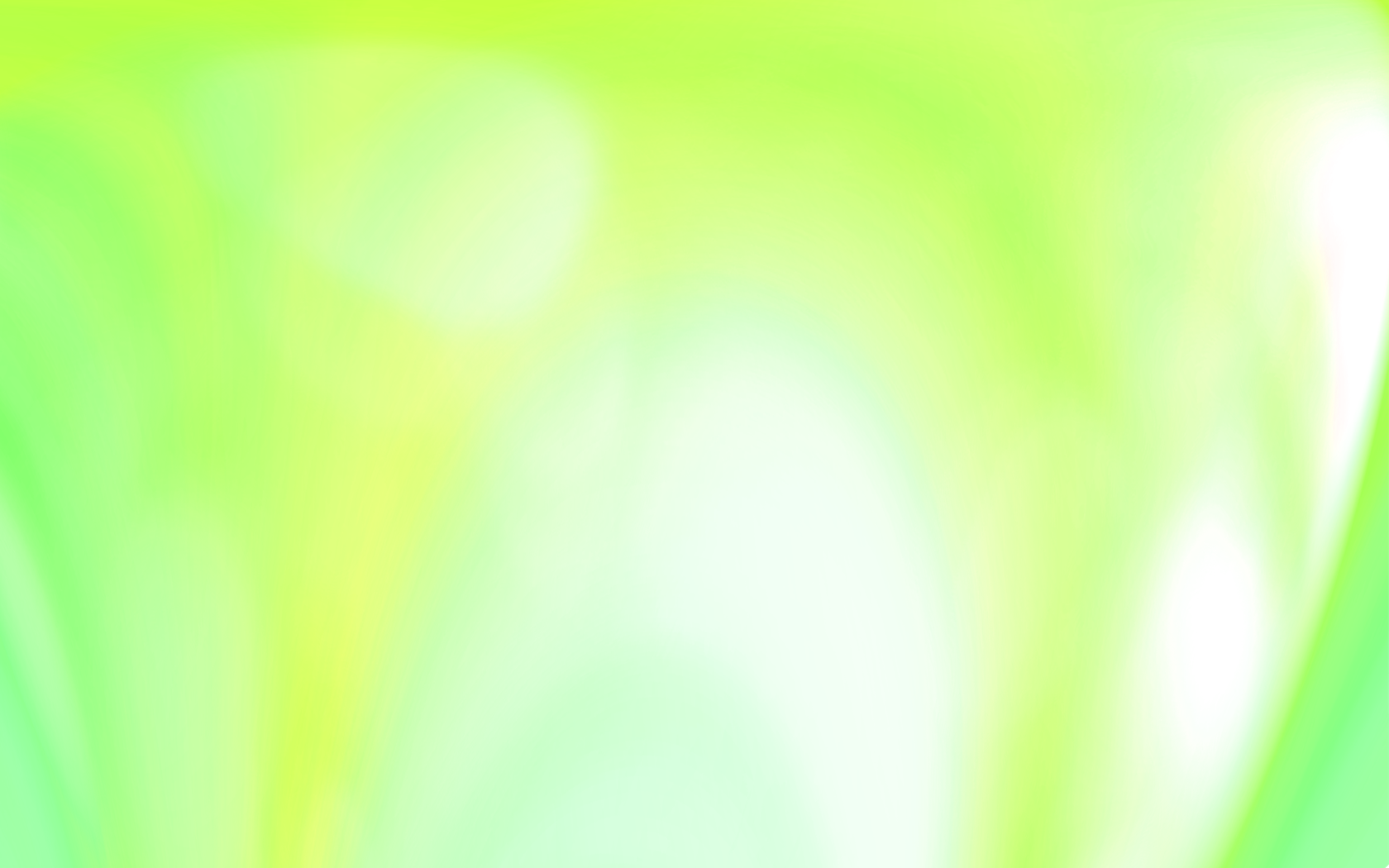 Relationship with Sahaba
As Khalifa, Sayyidina Abu Bakr رضي الله عنه used to consult Sayyidina Ali رضي الله عنه .

As Khalifa, Sayyidina Umarرضي الله عنه appointed Sayyidina Ali رضي الله عنه as Chief Justice.
Sayyidina Ali was a just and fair judge
Sayyidina Umar found Sayyidina Ali’s advice very valuable
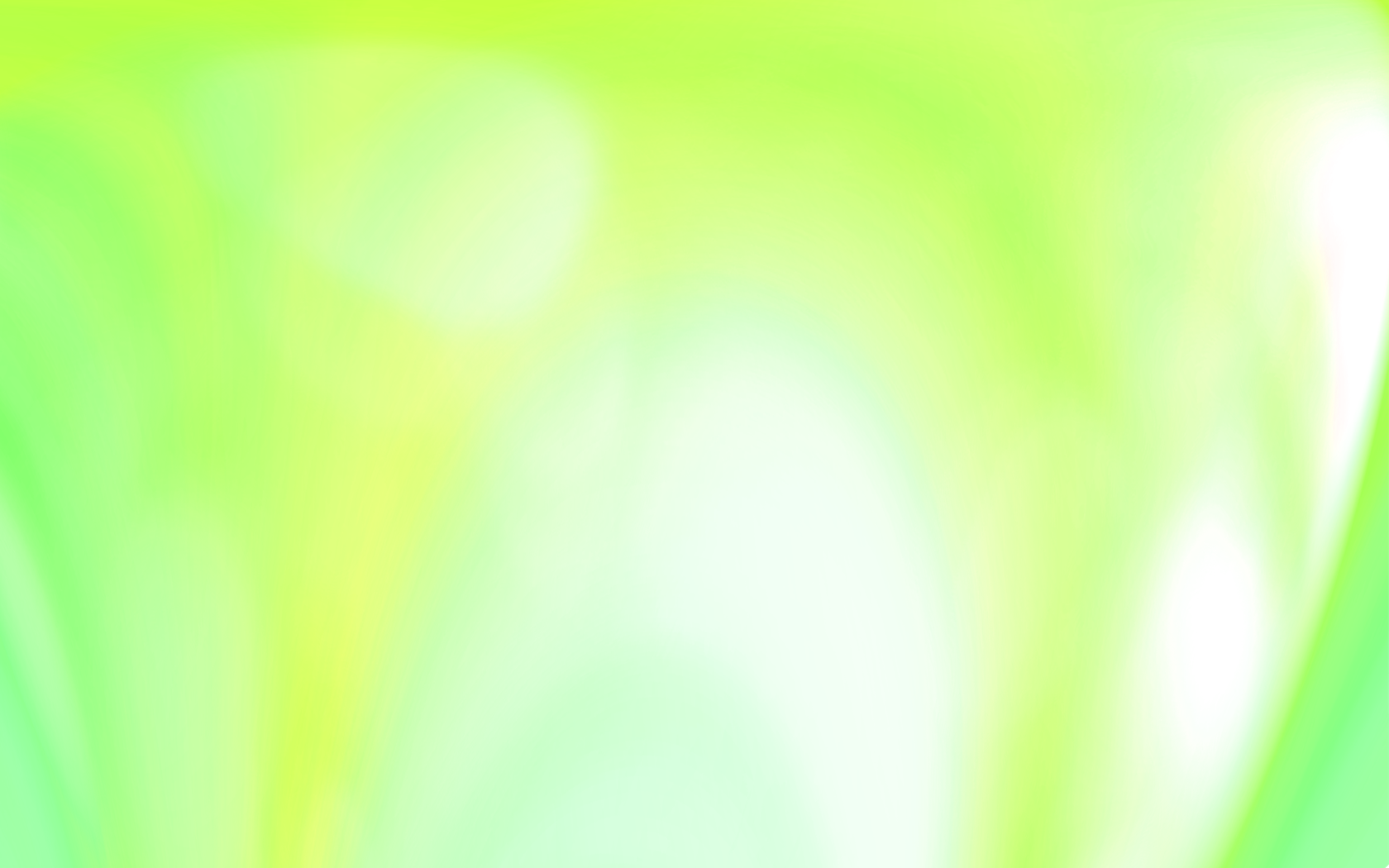 Special Honour
Sayyidina Ali  رضي الله عنه and Hadrat Abbas رضي الله عنه    had the special honour to give ghusl to the Holy Prophet صلی اللہ علیہ وسلم when he passed ahead.
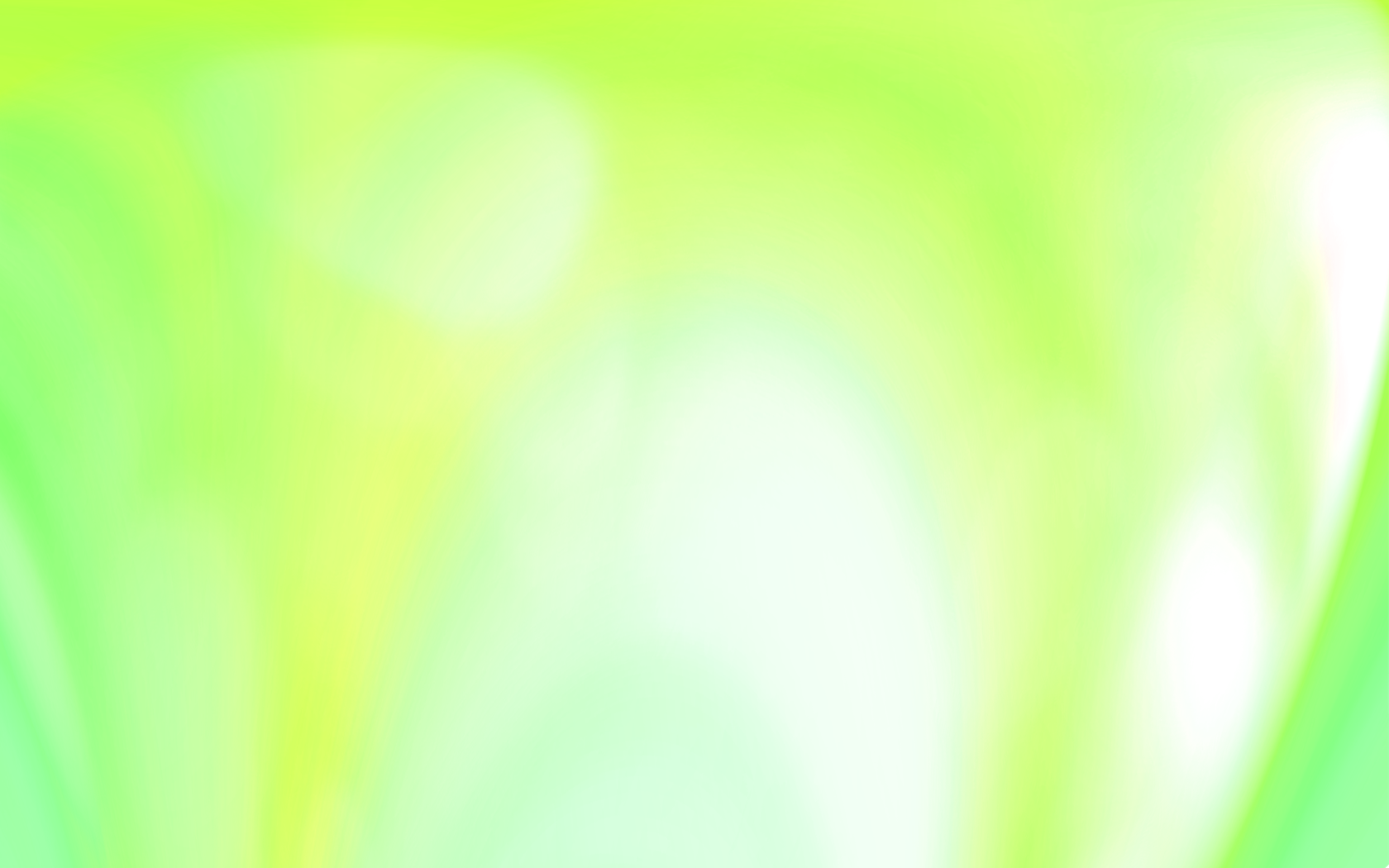 Martyrdom
Sayyidina Ali رضي الله عنه was martyred, just as the Holy Prophet  صلی اللہ علیہ وسلم had prophesized
He was stabbed by an enemy with a poisonous sword, while he was going to the masjid to pray.

He passed ahead on the 21st of Ramadan, 40 A.H, at the age of 63.

His last resting place is in Najaf, Iraq.
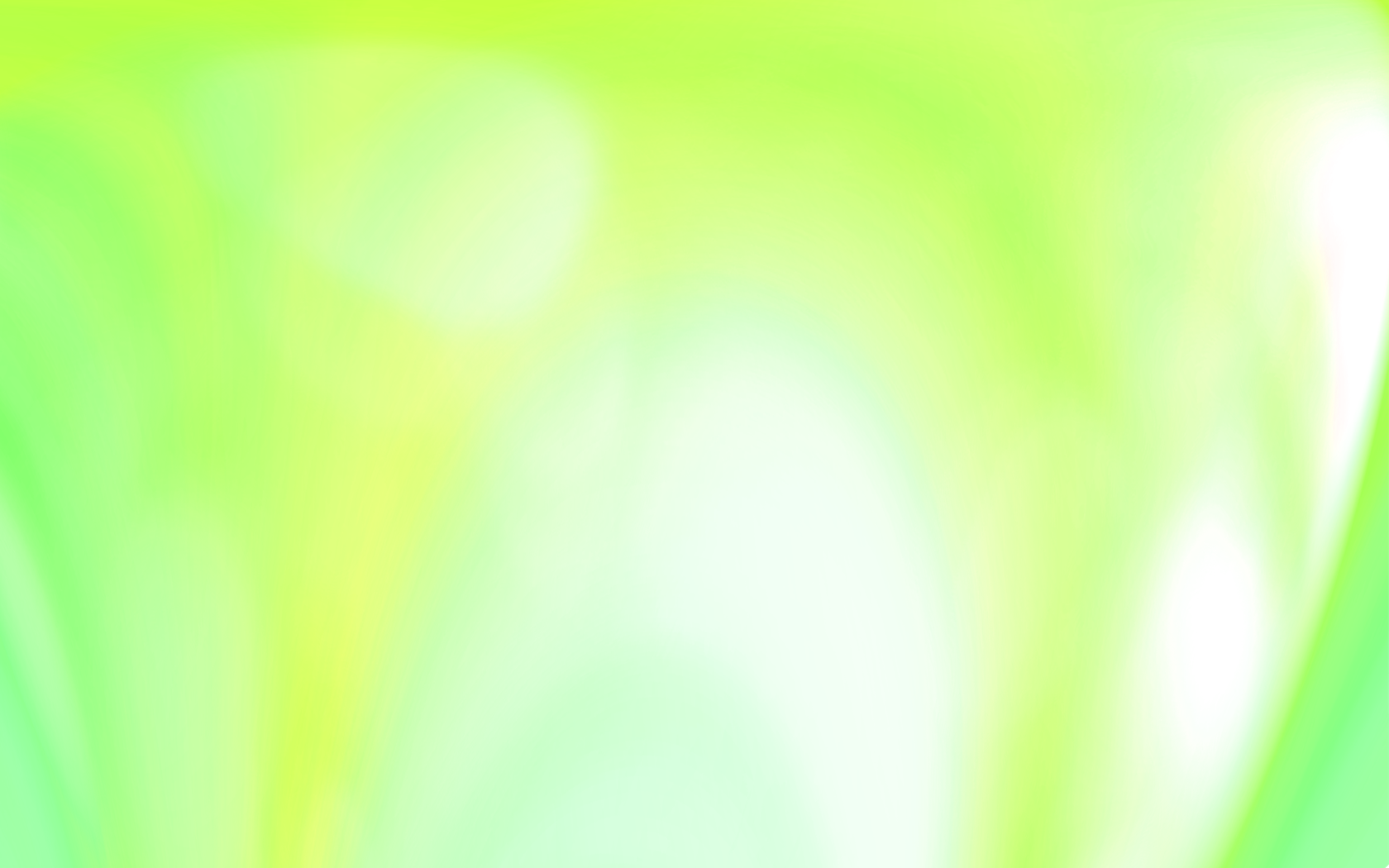 Selected Quotes of Sayyidina Ali رضي الله عنه
Fear Allah سبحانه و تعالى  and you will have no cause to fear anyone.
Resignation to the Will of Allah سبحانه و تعالى  is the cure for the disease of the heart.
The days of your life pass away like clouds, so do good while you are alive.
Patience is the fruit of Faith.
Forgiveness is the crown of greatness.
What you do not like for yourself, do not like it for others either.
Strengthen your heart with Faith.
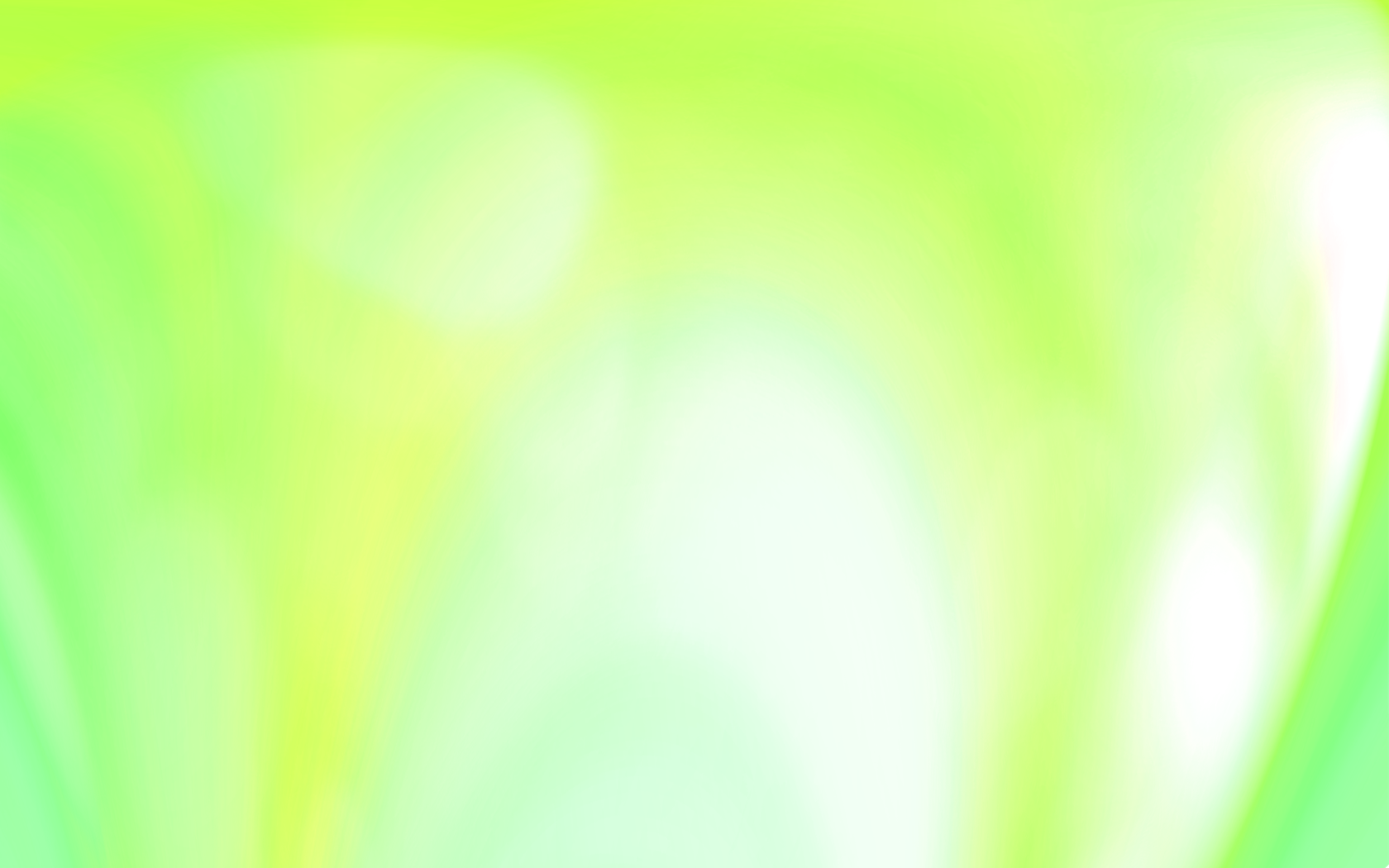 Tribute to Sayyidina Ali رضي الله عنه
Allama Iqbal, a famous Urdu poet, paid tribute to Sayyidina Ali in his poem, “Asrar-e-Khudi” which means “The Secrets of the Self” in the following words:
	Ali, the son-in-law of the Prophet was a man of many qualities. He gave fresh vigour to Faith. And brought honours to the community of the Faithful. He developed self-discipline and killed avarice. A person who knows and controls himself rules the world.
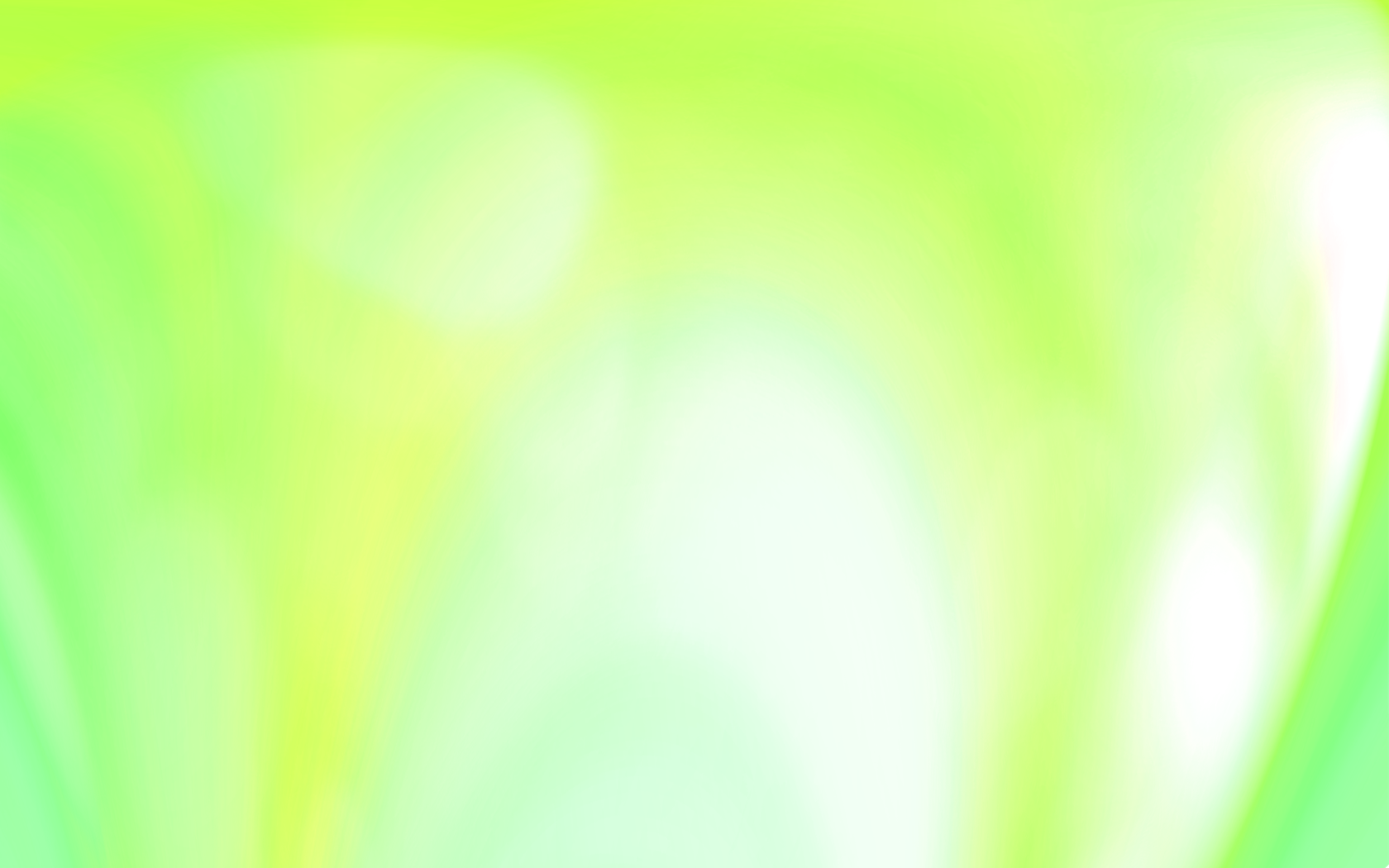 Sources
Madrasa Hidaya
http://madrasahidaya.net/

Iqra Islamic Publications
http://www.iqra.net/

The Canadian Society of Muslims
http://muslimcanada.org/
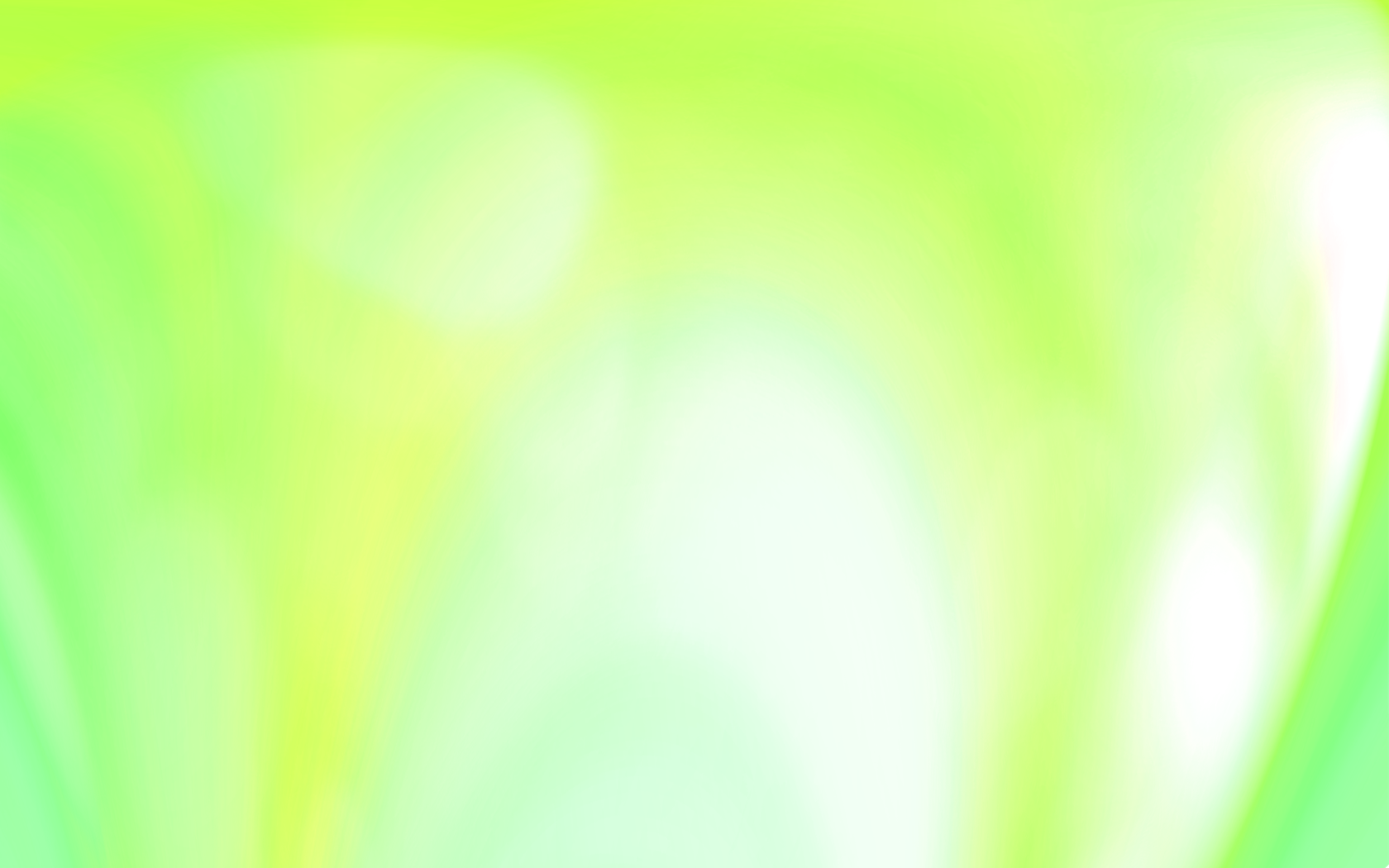 Dua
May Allah سبحانه و تعالى   enrich all of our hearts with immense love for Sayyidina Ali رضي الله عنه and guide us all on the Ṣirāṭ al-mustaqīm.

					Ameen
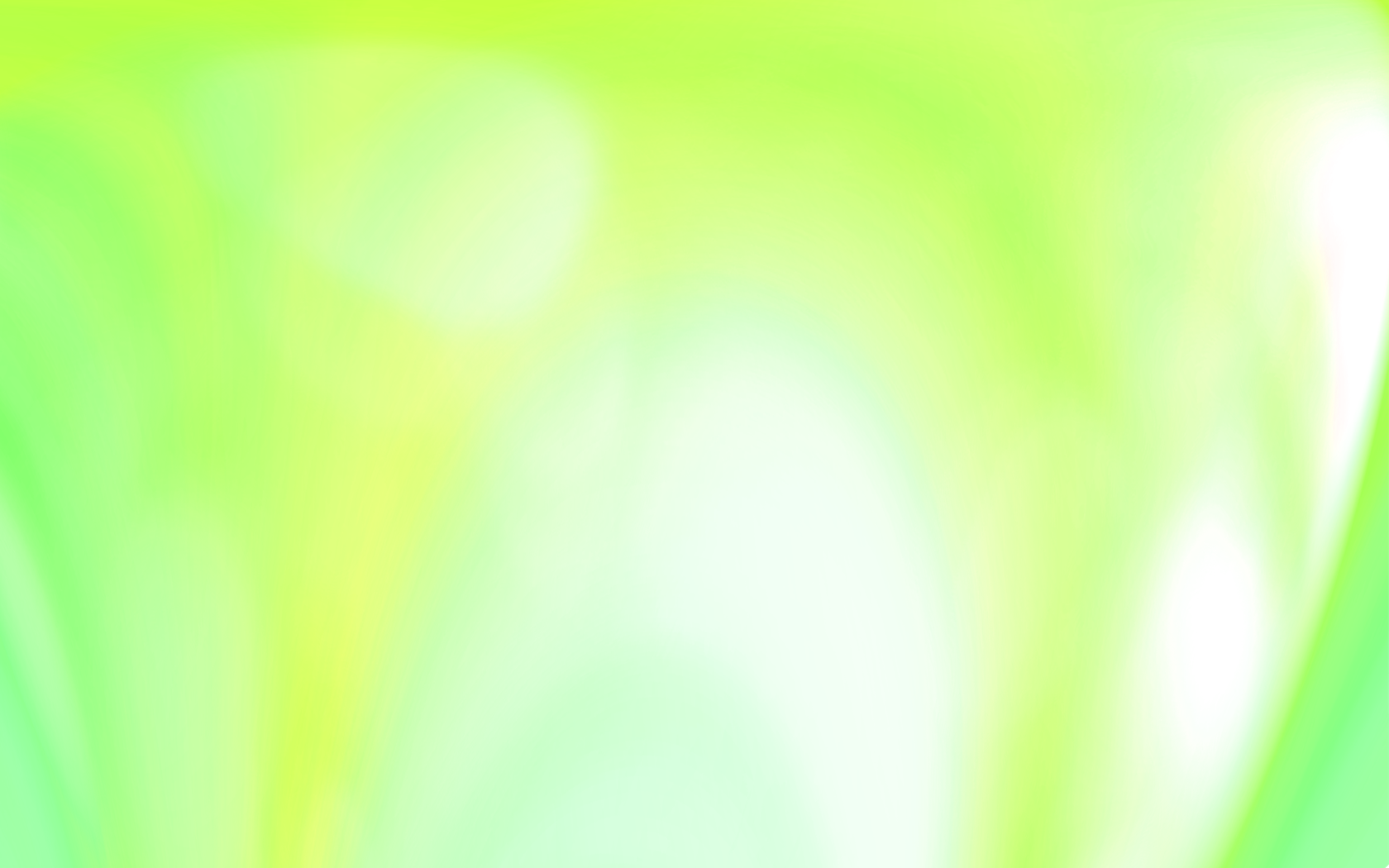 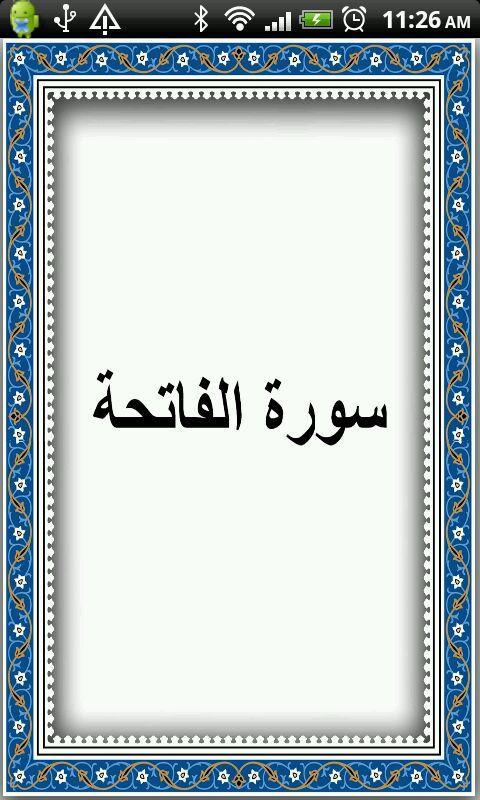 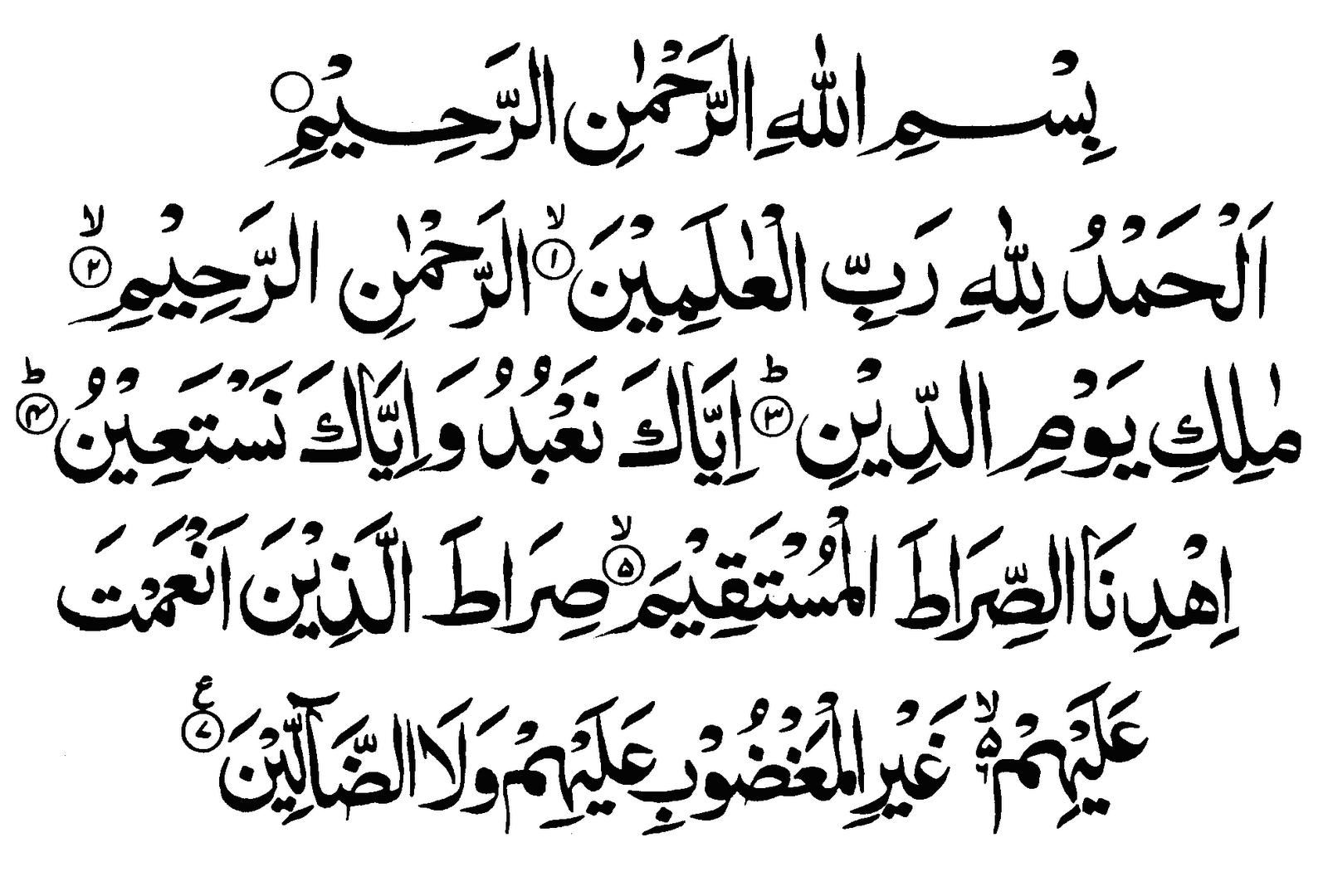